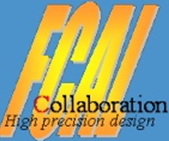 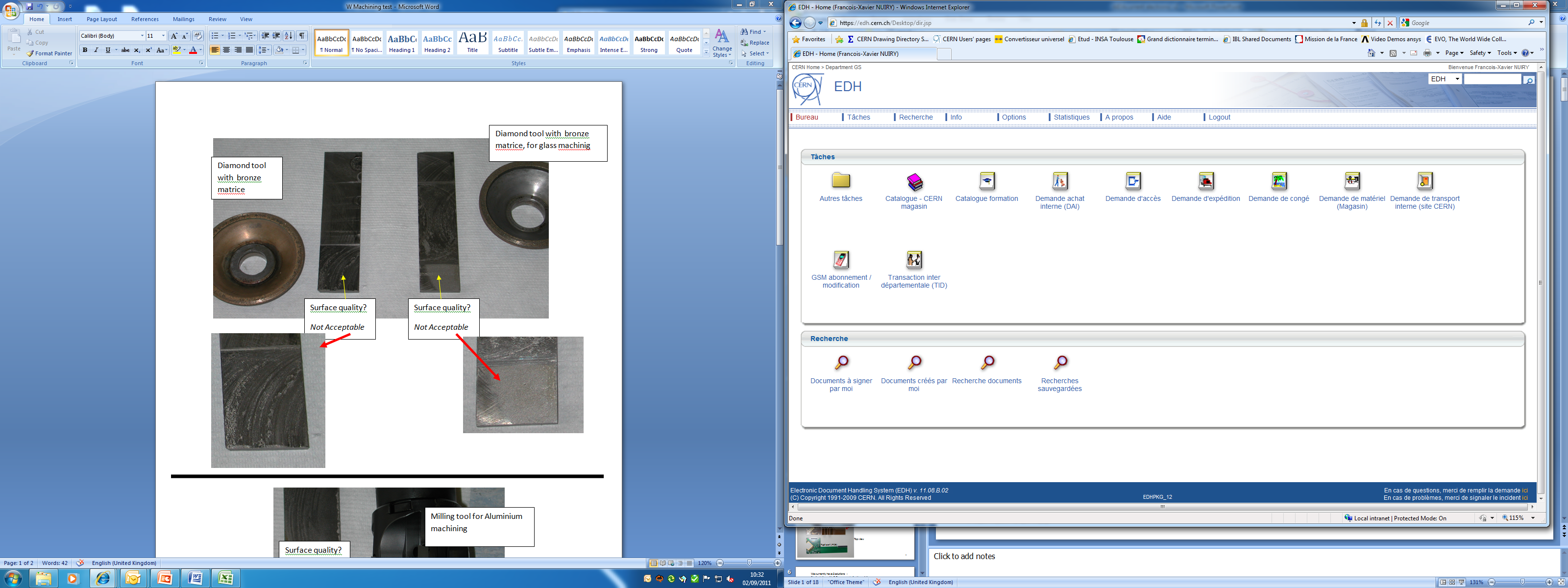 Infrastructure for very forward calorimetersTEST BEAM PREPARATIONDESY Hamburg 01/2013
7/10/2013
In collaboration with:
François-Xavier Nuiry					Szymon Kulis
Andrea Catinaccio						Jakub Moron
Konrad Elsener
7/10/2013
AIDA Presentation François-Xavier Nuiry
1
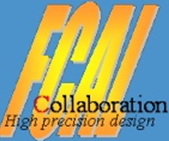 Overview
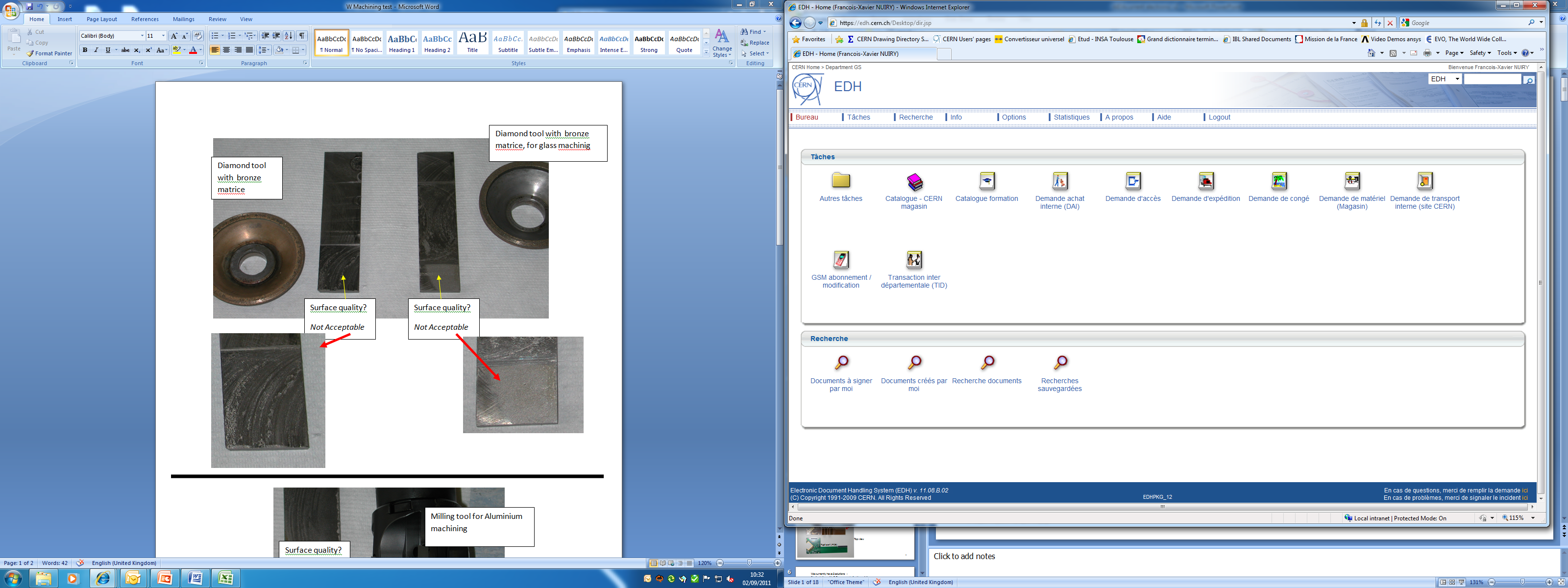 Tungsten plates status
Integration tests summary (services, cooling)
Possible configurations
Transport
Summary
Summary (2) Future electronics

Appendix
-Requirements
-AIDA very forward calorimeter design – reminder –
-Tungsten assemblies in permaglass frames
-Metrology with tungsten plates – Design validation –
7/10/2013
AIDA Presentation François-Xavier Nuiry
2
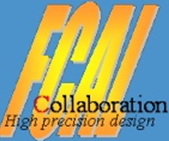 Tungsten plates status
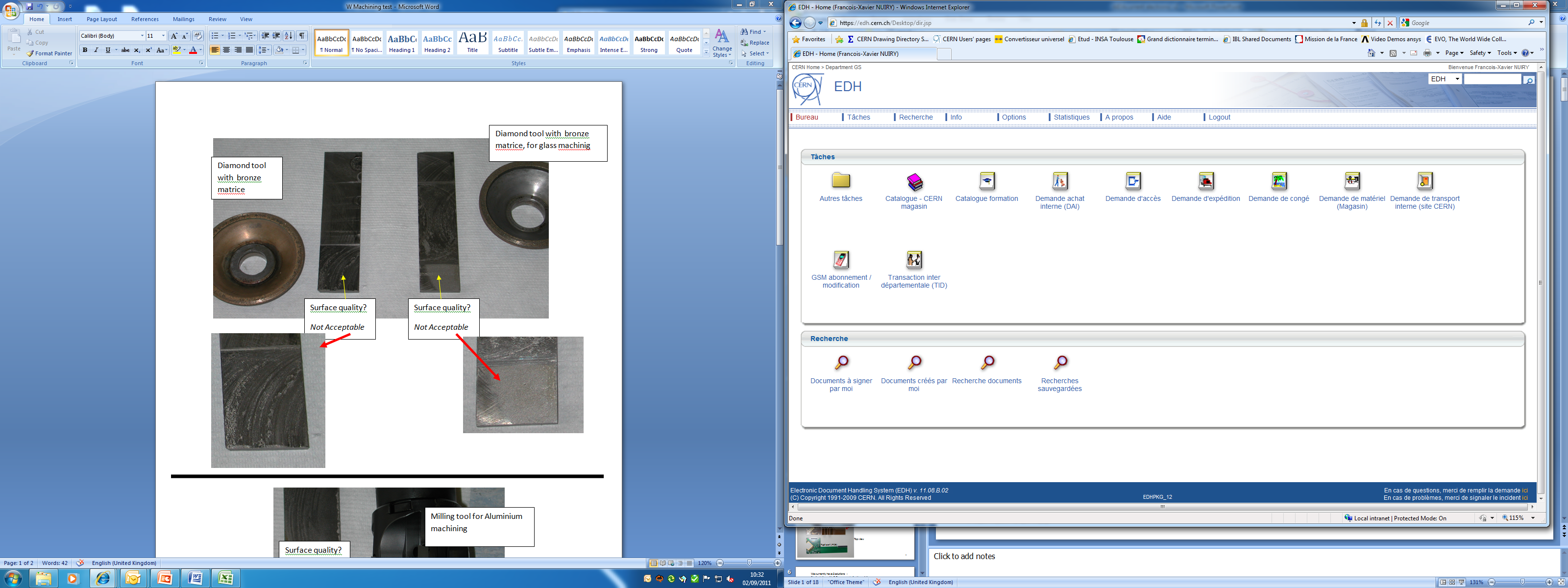 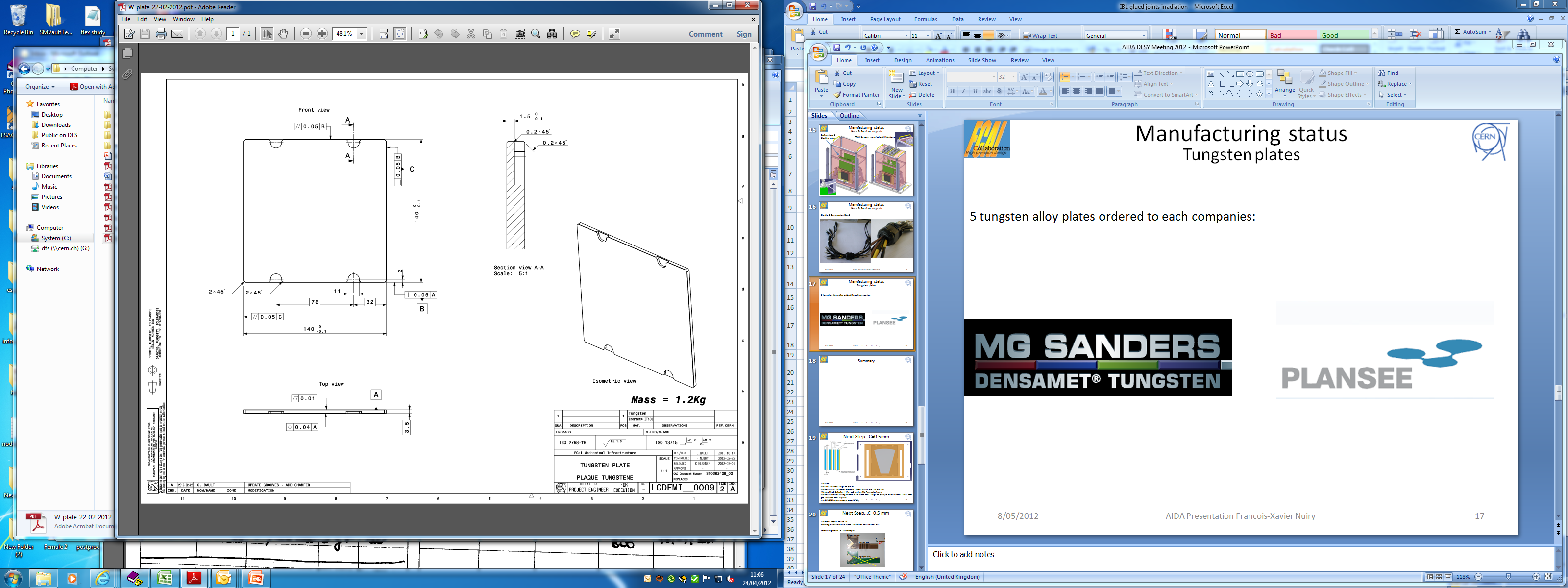 *Steel plates machined in Belgium in the Britte Mustad company
7/10/2013
AIDA Presentation François-Xavier Nuiry
3
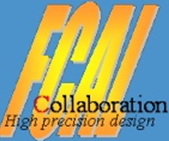 Integration tests
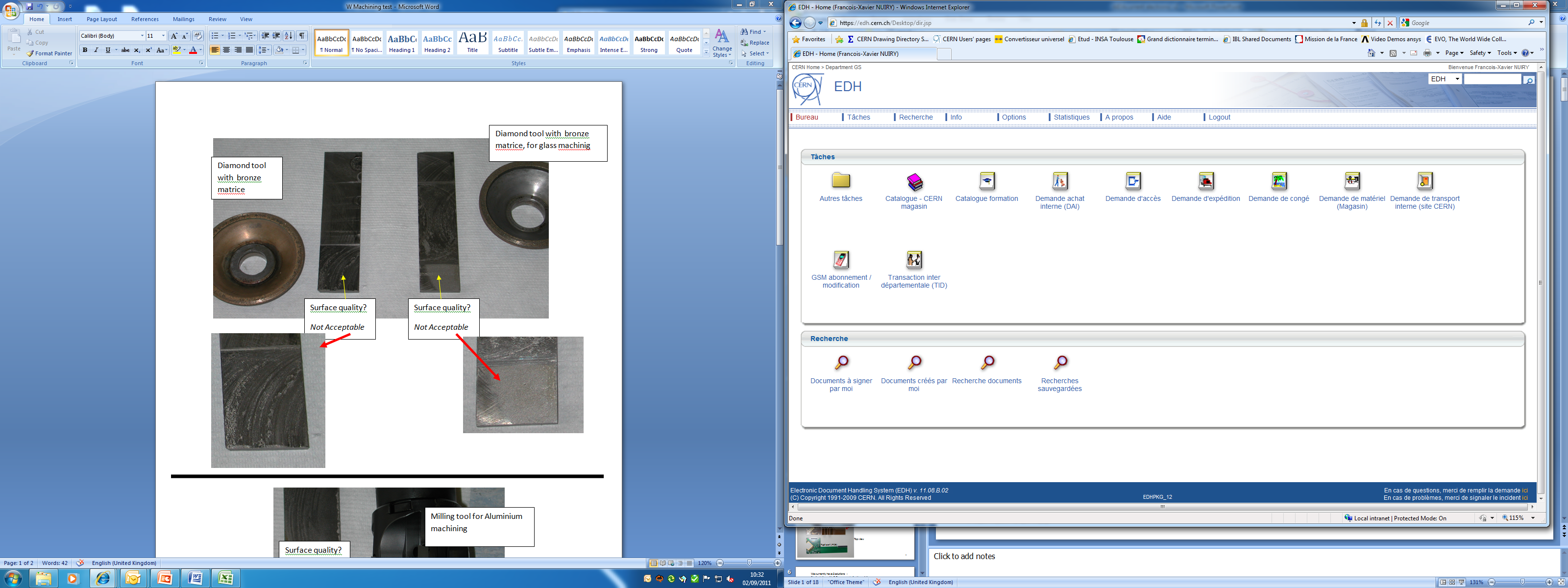 2/10/2013
Implementation of a cooling system			Checking of the tungsten sandwich
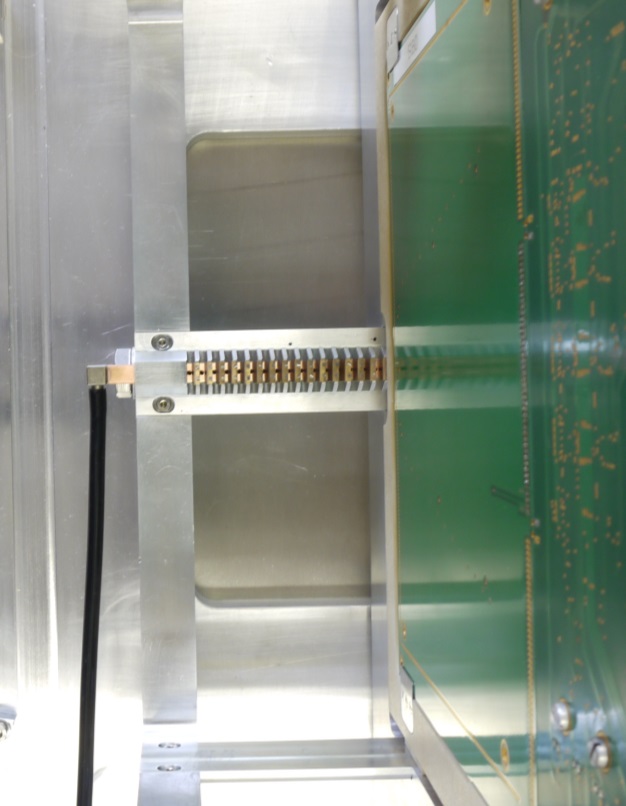 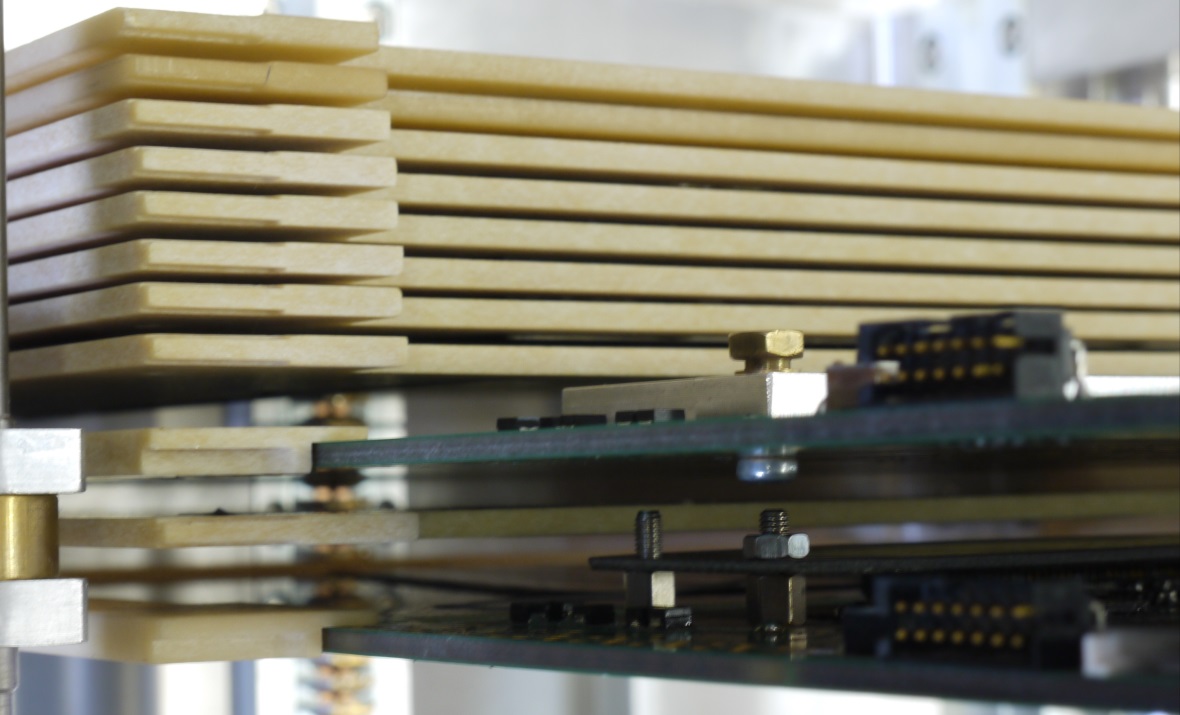 MG Sanders plates
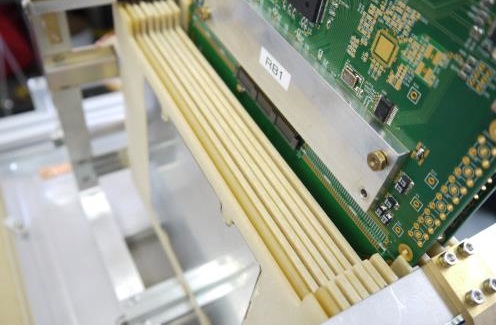 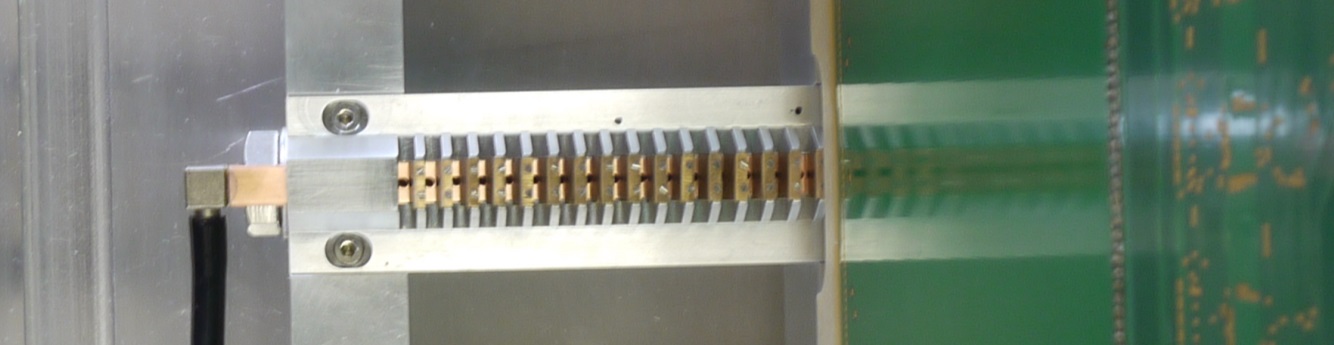 7/10/2013
AIDA Presentation François-Xavier Nuiry
4
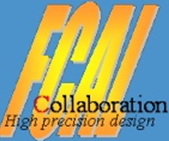 Integration tests
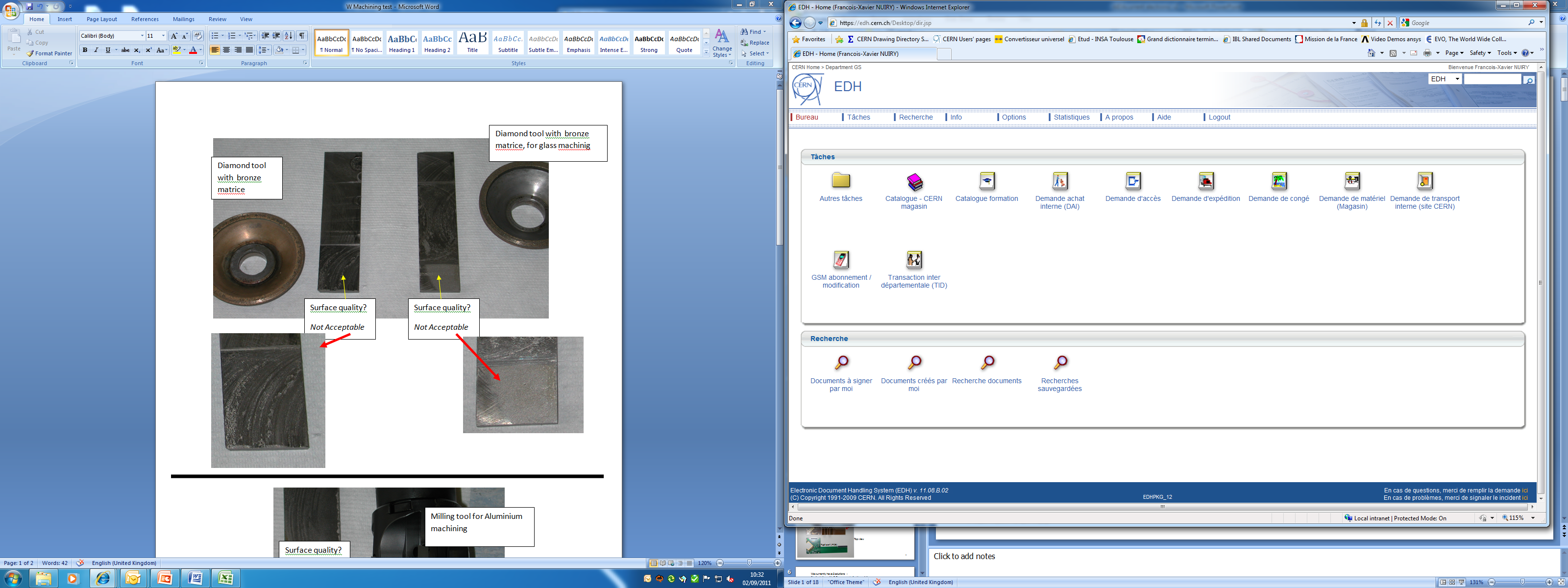 2/10/2013
Mounting of 2 sensors + their electronic cards				Light shielding
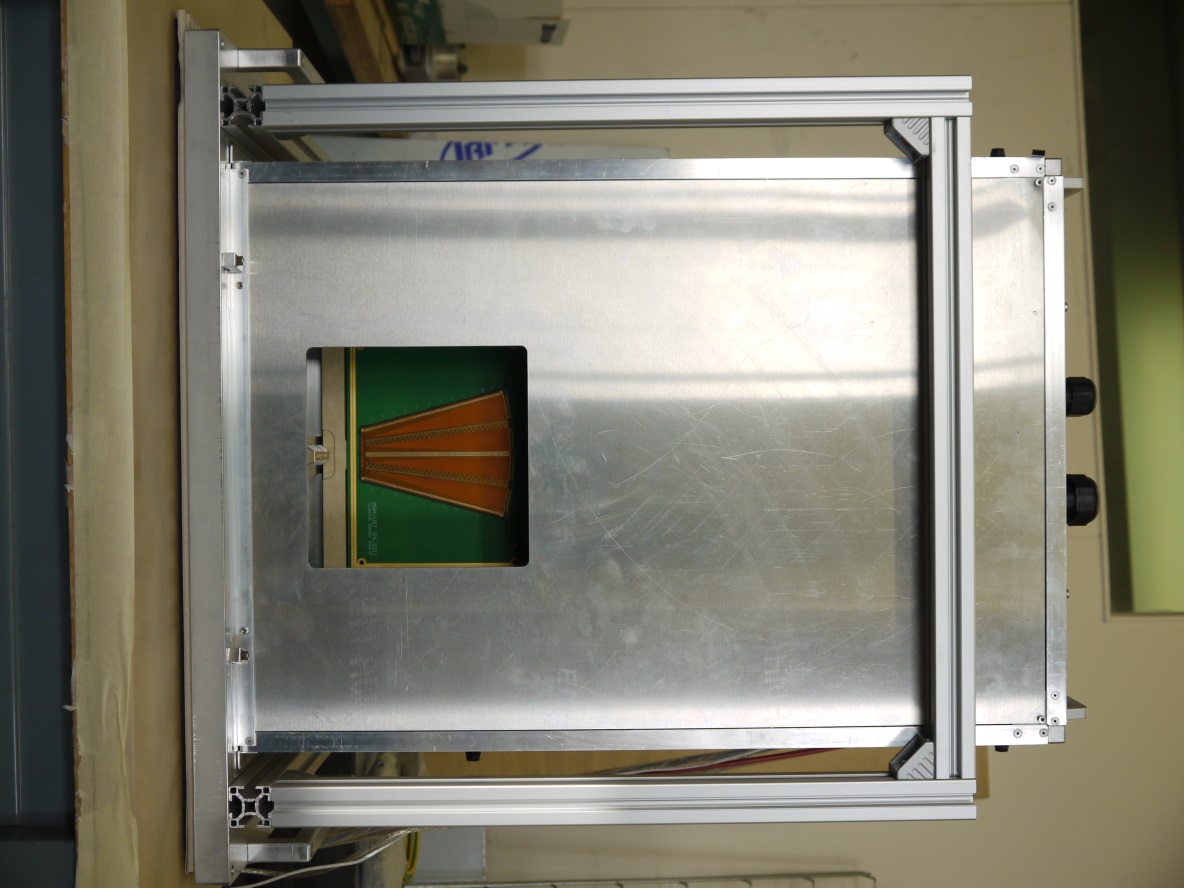 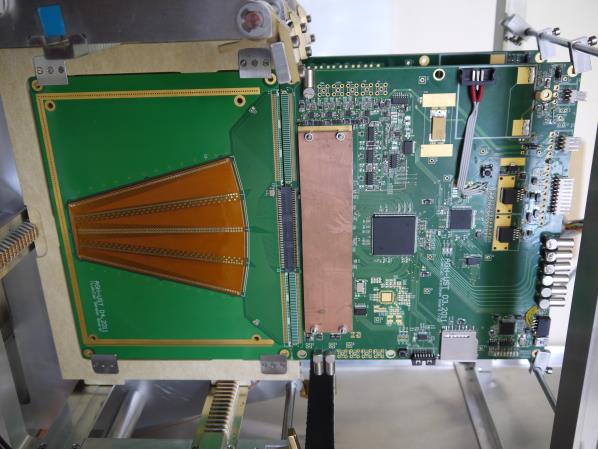 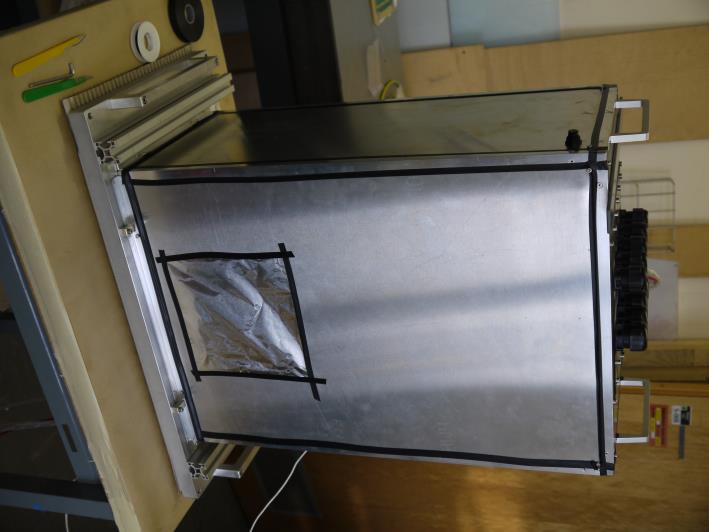 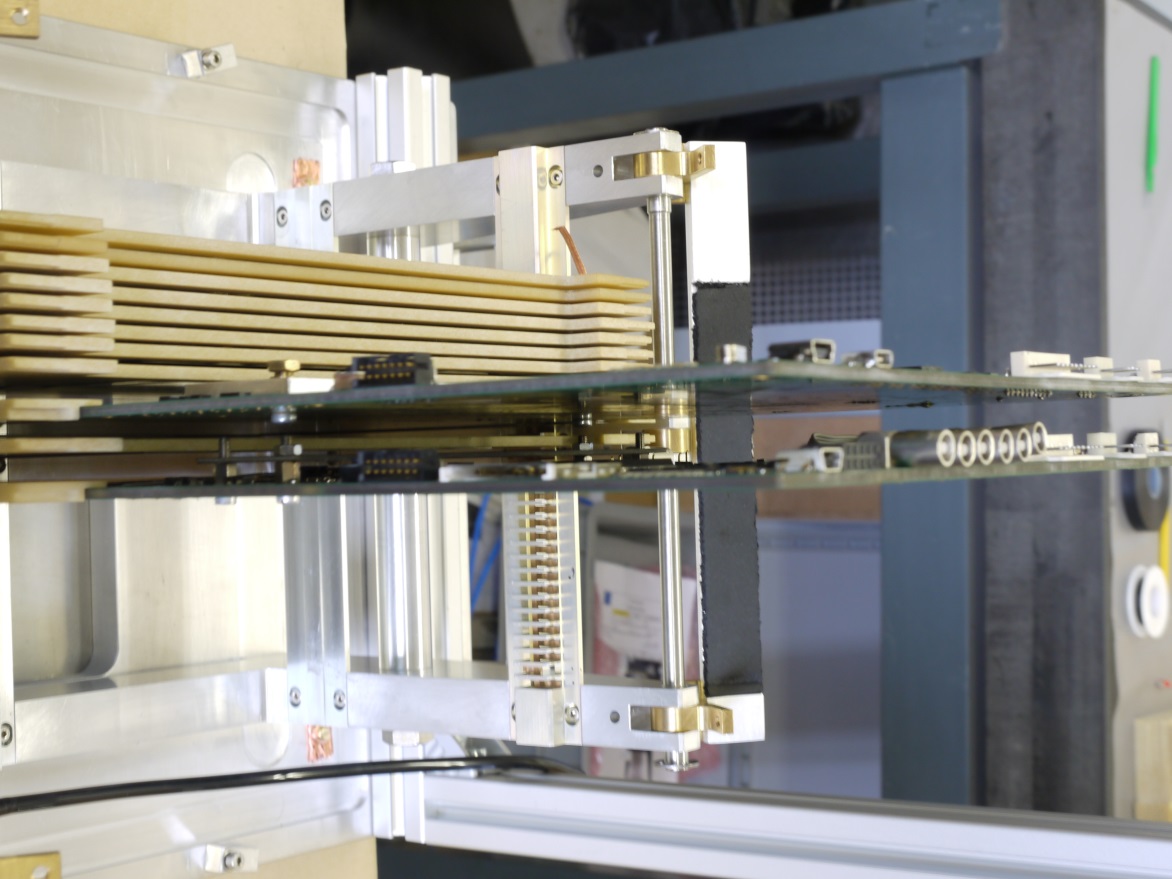 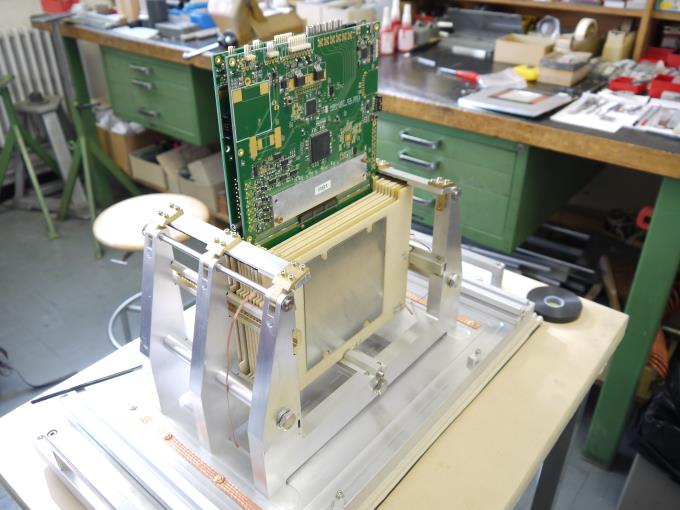 7/10/2013
AIDA Presentation François-Xavier Nuiry
5
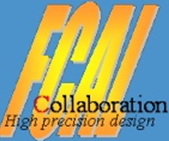 Integration tests
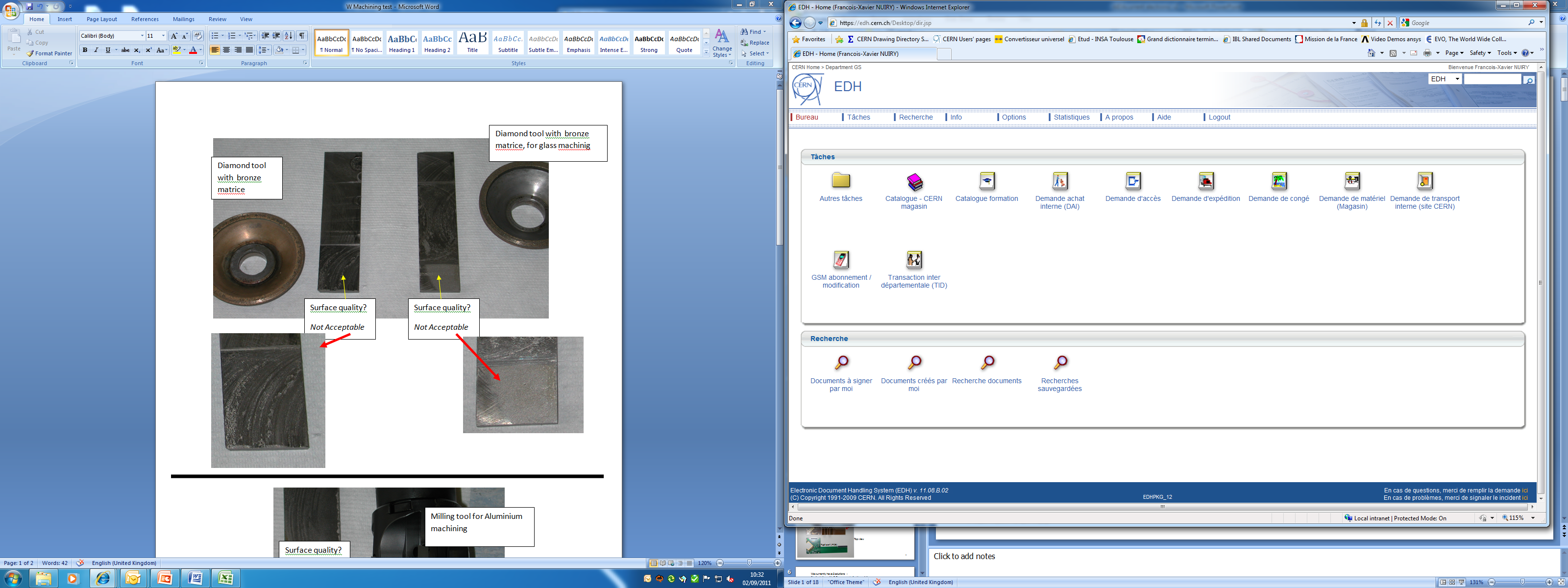 Grounding connections
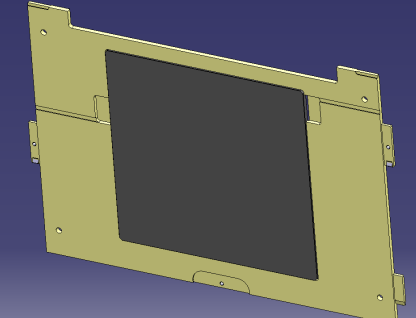 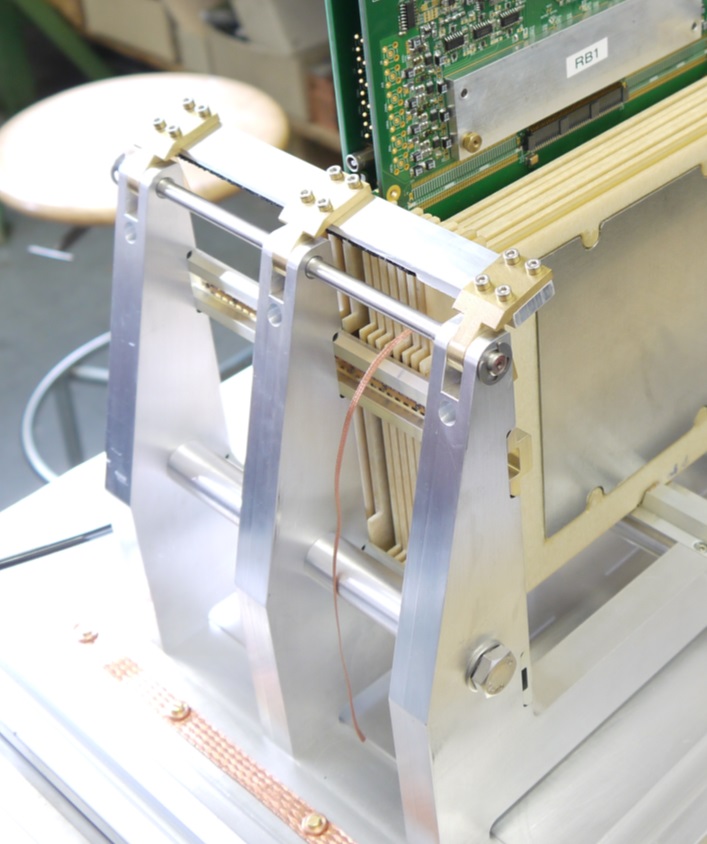 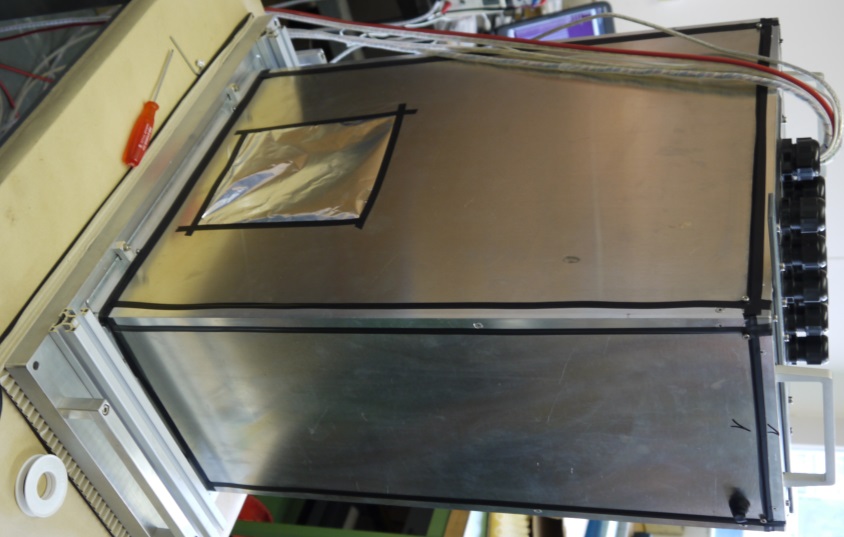 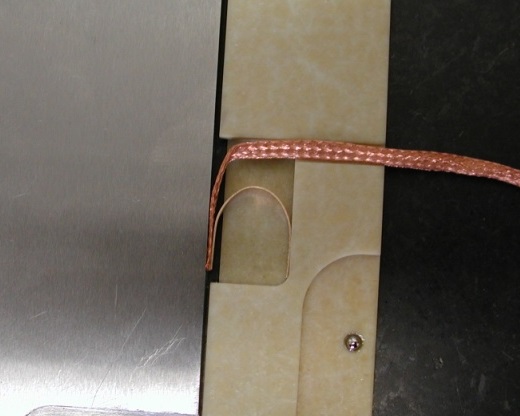 Cupper cable connected here
7/10/2013
AIDA Presentation François-Xavier Nuiry
6
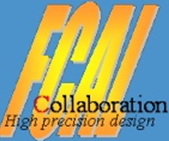 Integration tests
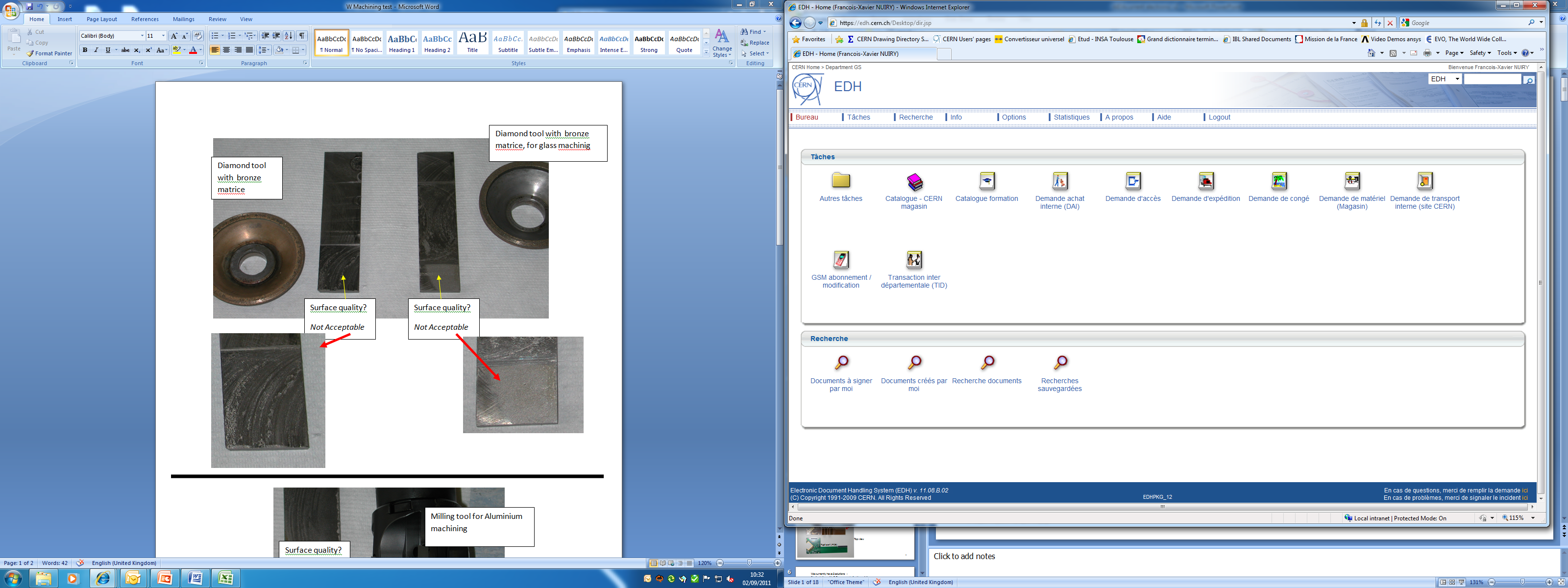 Both orientations tested
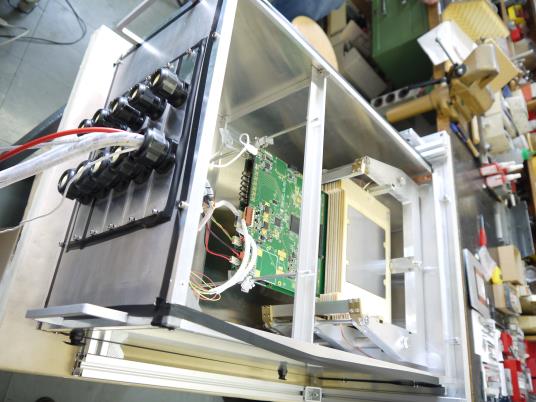 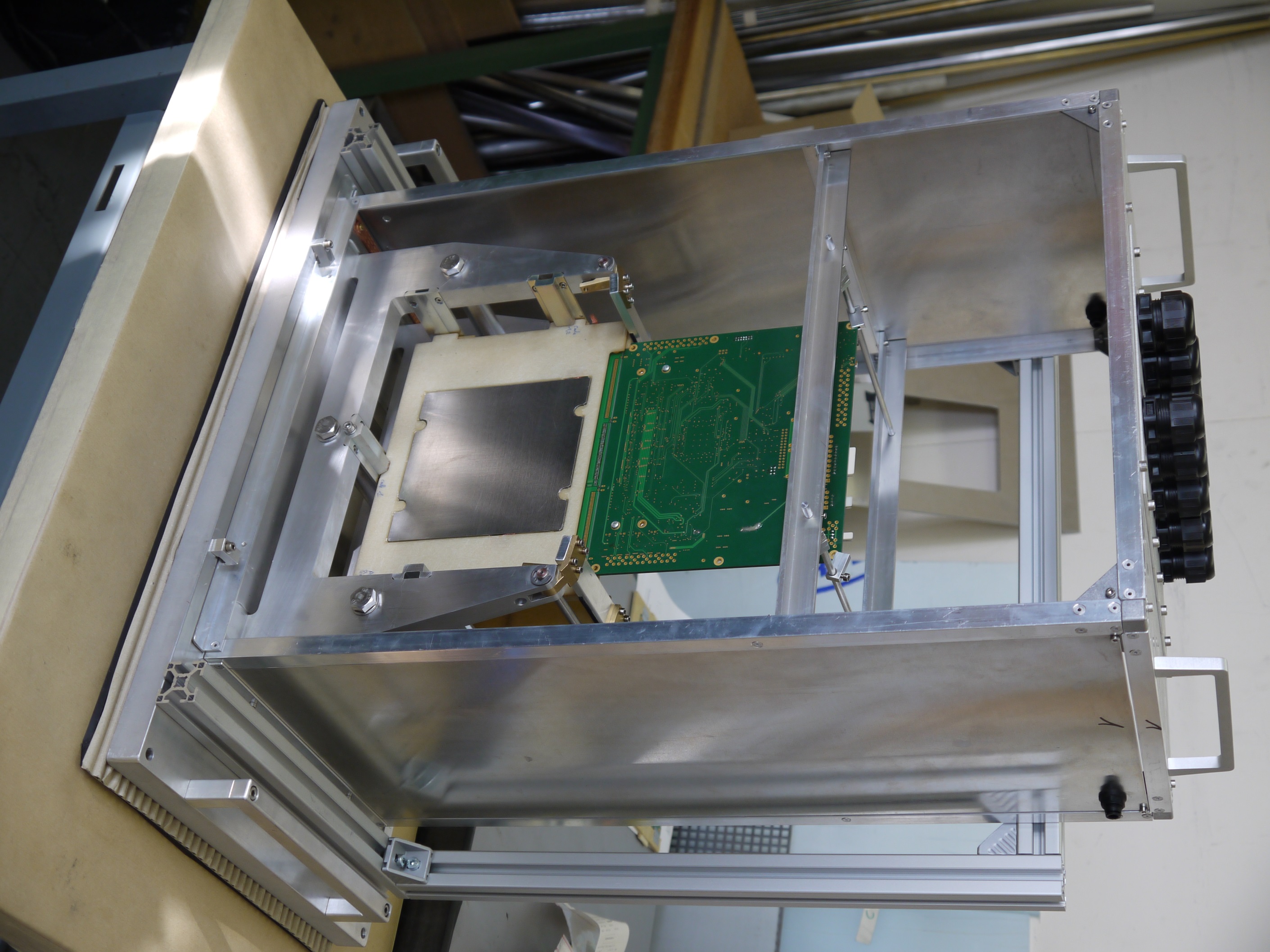 -Tungsten plate well supported
-Electronic card well fixed
7/10/2013
AIDA Presentation François-Xavier Nuiry
7
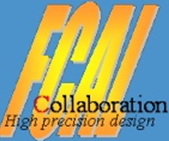 Integration tests
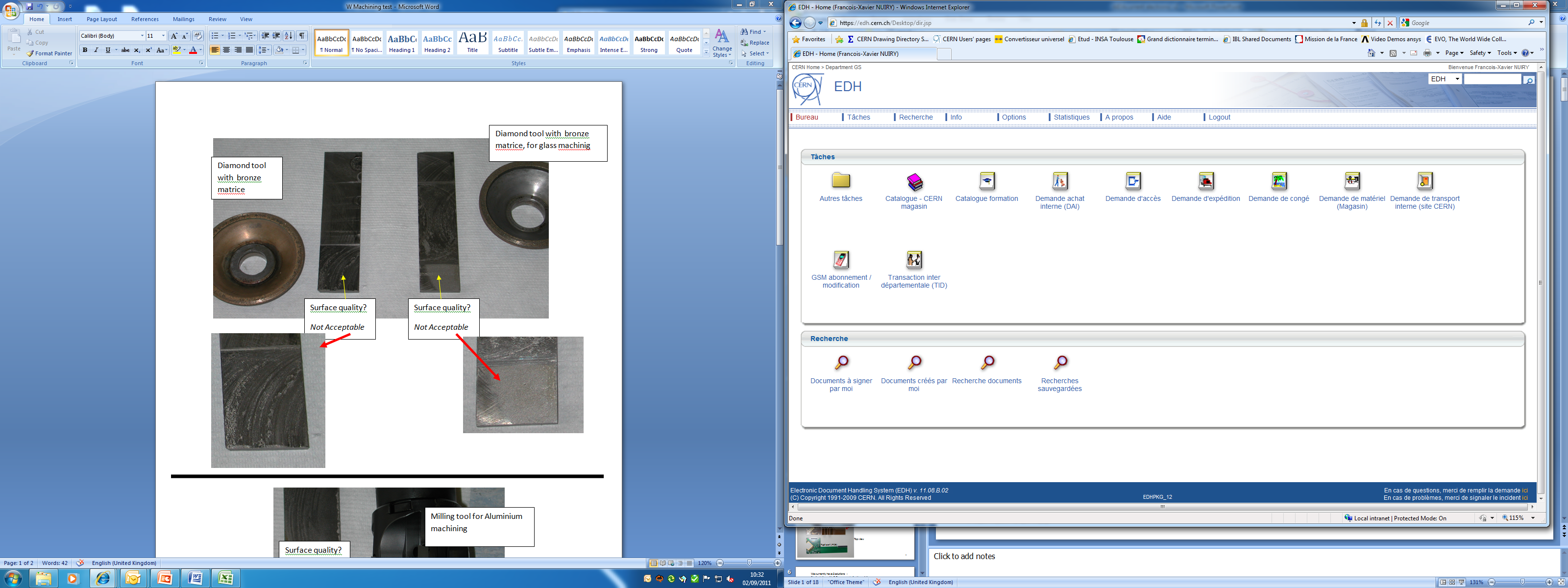 Small issue with the sensor support: Very small clash with tungsten supports in certain configurations
Electronic board
Electronic board
Electronic board
~10.5
~10.5
~10.5
A=3.5
~2.5
~2.5
~2.5
BEAM
Sensor
Sensor
Sensor
C=1
Gap=4.5
Gap=4.5
Gap=4.5
Gap=4.5
Gap=4.5
Gap=4.5
Gap=4.5
Gap=4.5
Gap=4.5
Clash here
Clash here
Clash here
7/10/2013
7/10/2013
AIDA Presentation François-Xavier Nuiry
AIDA Presentation François-Xavier Nuiry
8
8
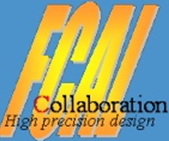 Integration tests
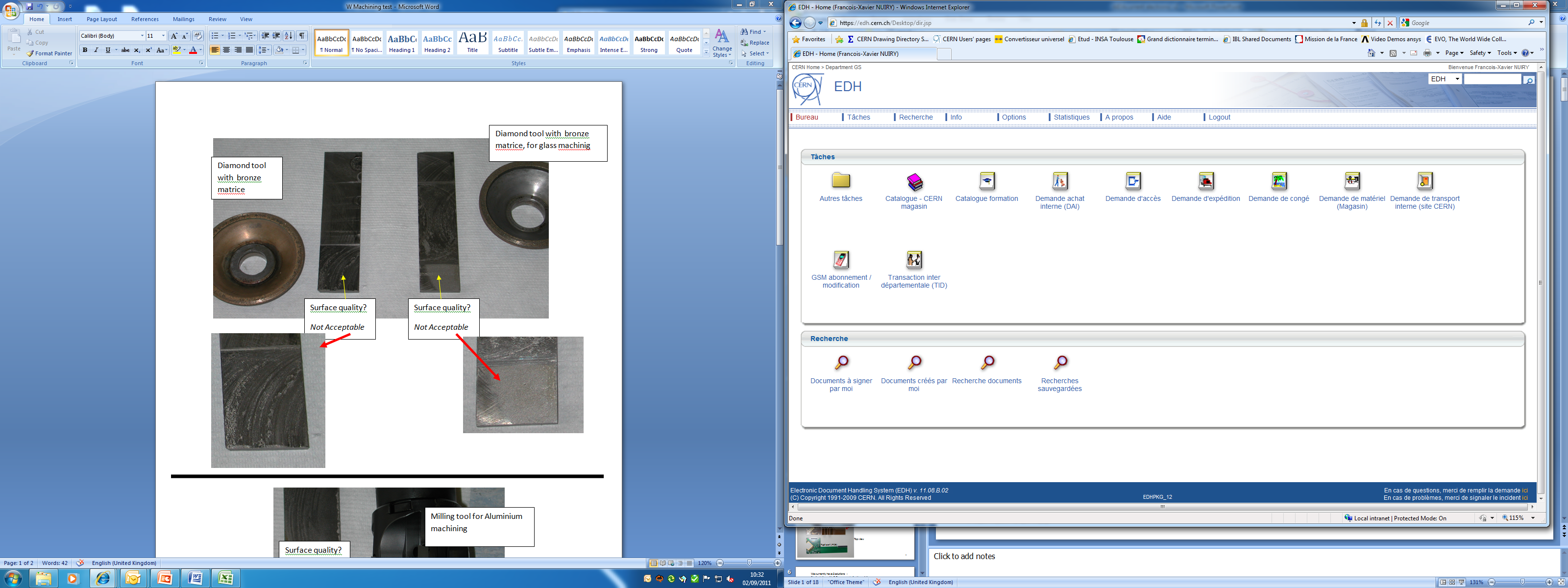 Preliminary solution
Electronic board
Electronic board
Electronic board
~10.5
~10.5
~10.5
A=3.5
~2.5
~2.5
~2.5
BEAM
Sensor
Sensor
Sensor
C=1
Gap=4.5
Gap=4.5
Gap=4.5
Gap=4.5
Gap=4.5
Gap=4.5
Gap=4.5
Gap=4.5
Gap=4.5
Clash here
Clash here
Clash here
7/10/2013
7/10/2013
7/10/2013
AIDA Presentation François-Xavier Nuiry
AIDA Presentation François-Xavier Nuiry
AIDA Presentation François-Xavier Nuiry
9
9
9
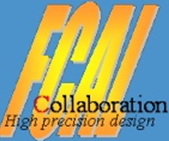 Integration tests
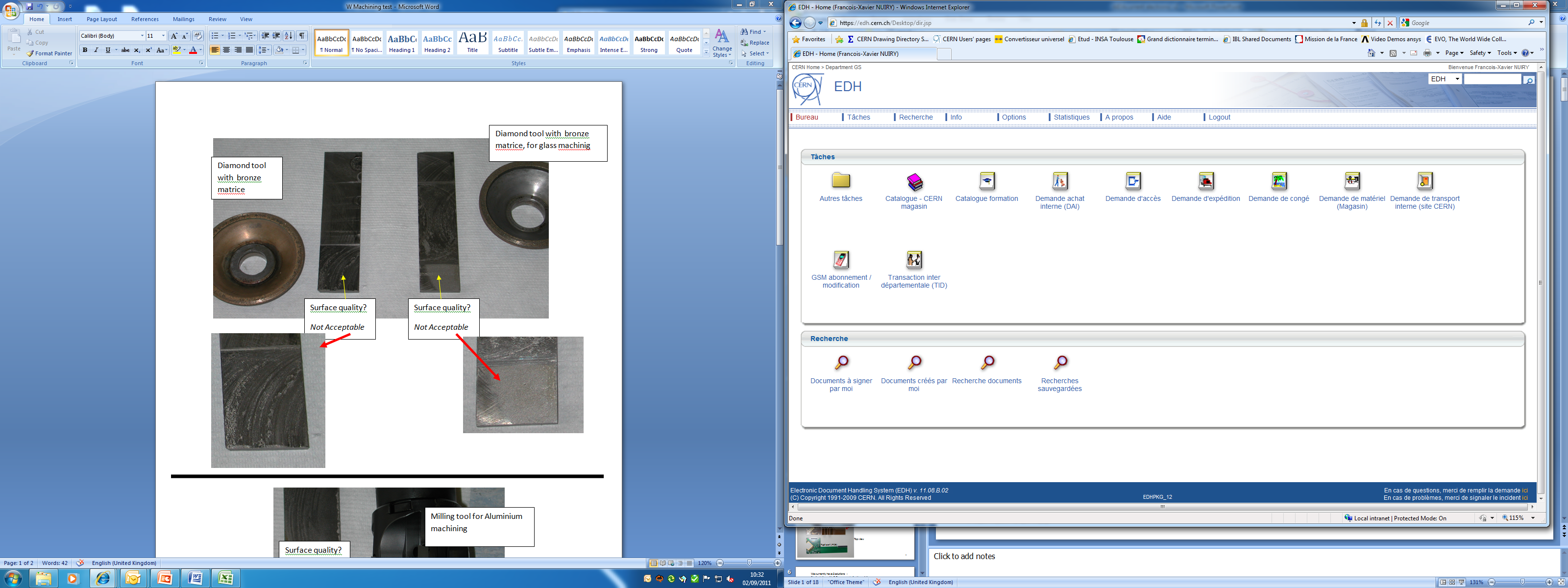 Second solution
Re-machine sensor permaglass supports























Is it really necessary for the next test beam?
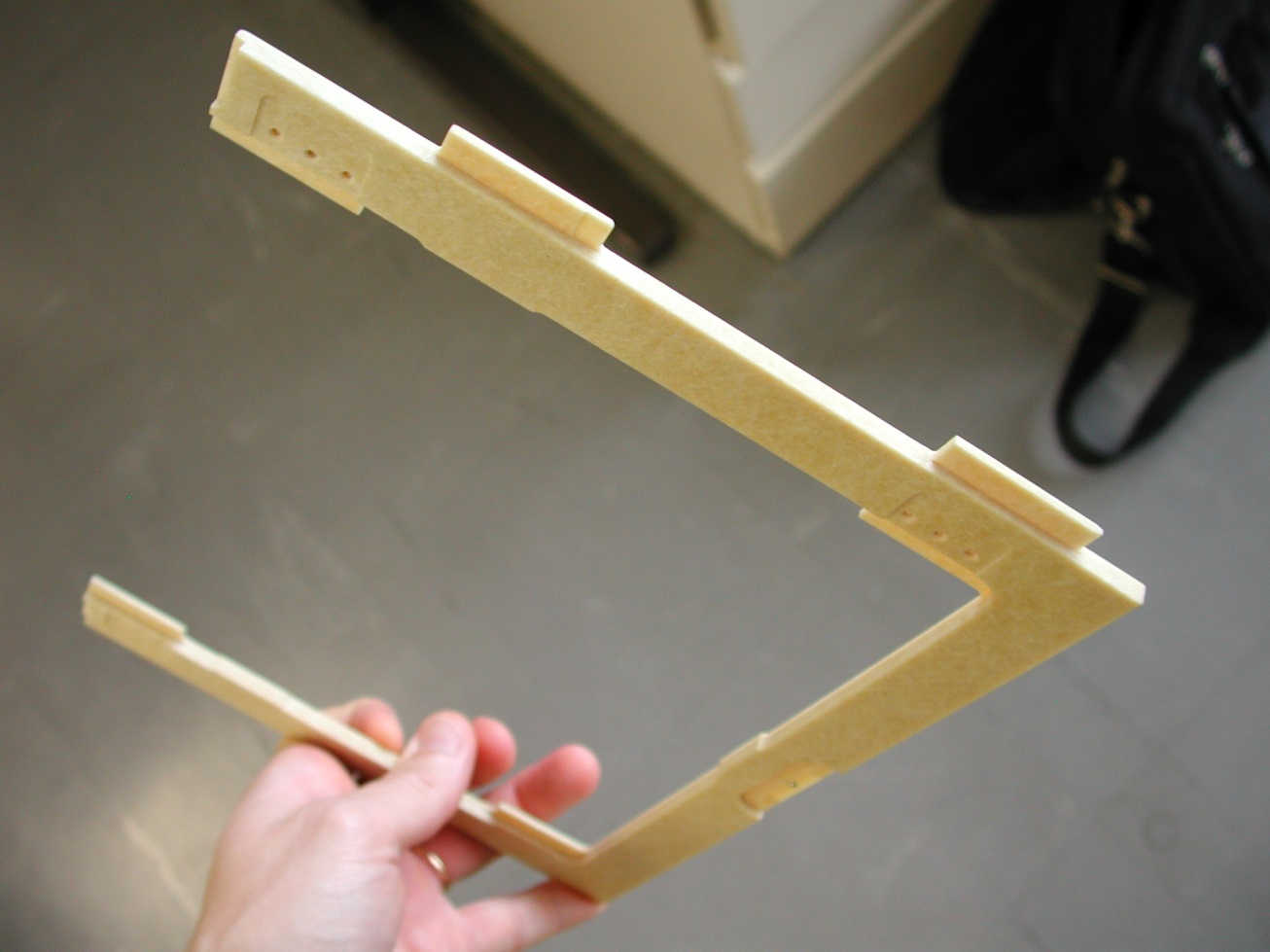 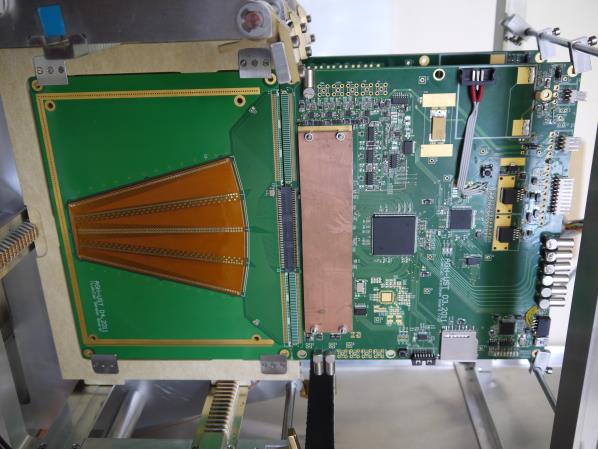 Too thick by ~ 1mm
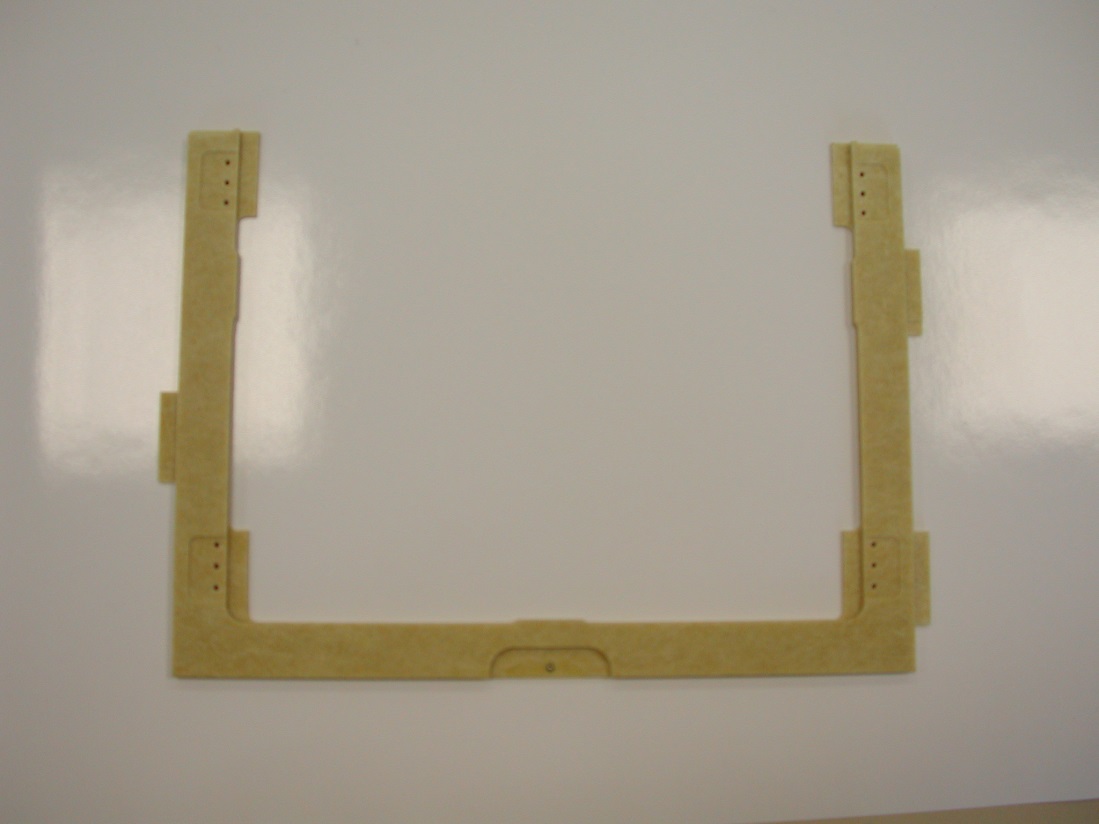 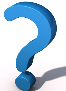 7/10/2013
7/10/2013
7/10/2013
AIDA Presentation François-Xavier Nuiry
AIDA Presentation François-Xavier Nuiry
AIDA Presentation François-Xavier Nuiry
10
10
10
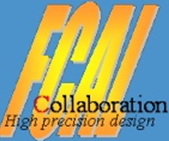 Configurations
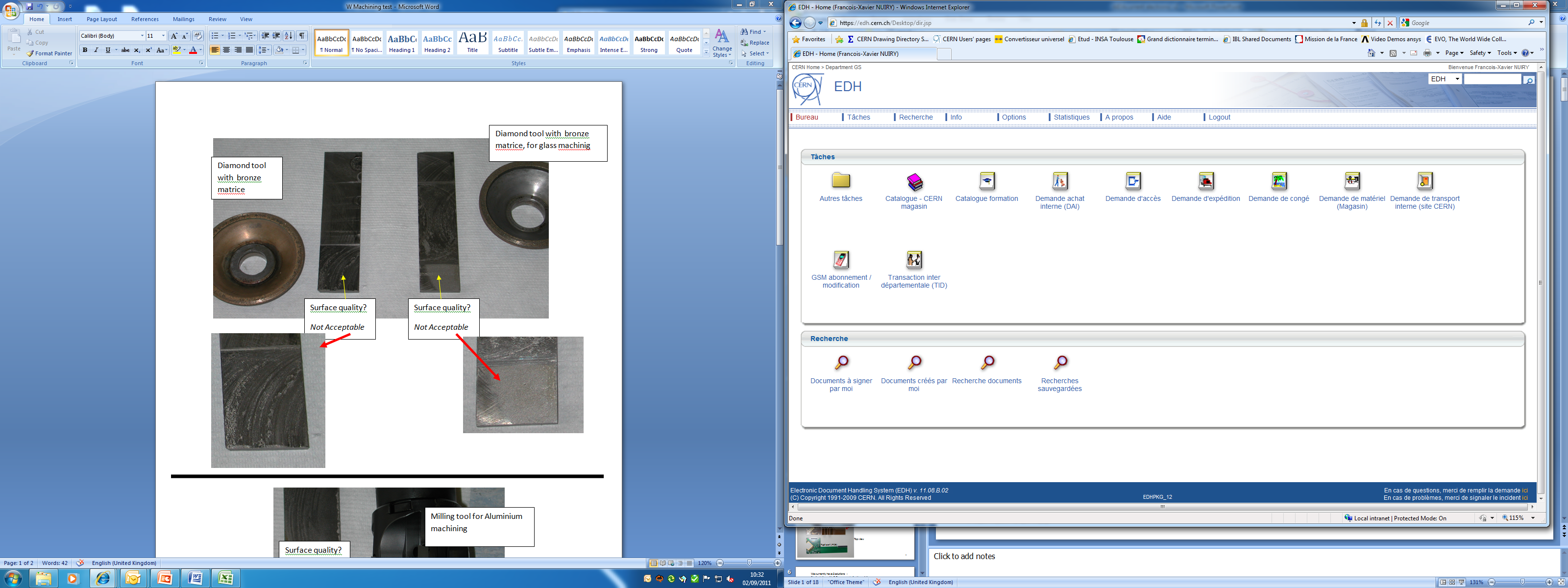 C=2mm
 We work with an offset of 5.5mm
C=1mm
 We work with an offset of 4.5mm
A=3.5
A=3.5
Distance before next 
tungsten
Distance before next 
tungsten
BEAM
C=1
C=2
Tungsten plate 140*140
Tungsten plate 140*140
Gap=4.5
Gap=5.5
7/10/2013
AIDA Presentation François-Xavier Nuiry
11
2mm between each tungsten
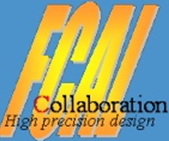 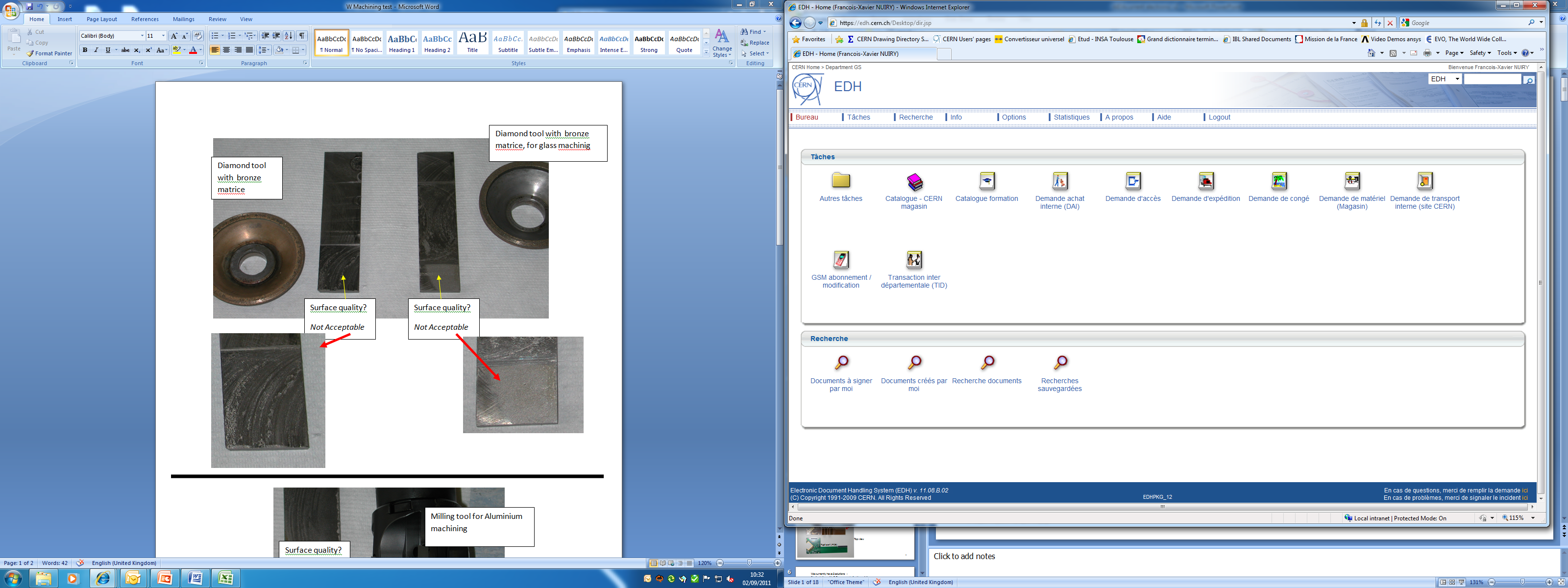  We work with an offset of 5.5mm
Electronic board
Electronic board
Electronic board
~10.5
~10.5
~10.5
A=3.5
~2.5
~2.5
~2.5
BEAM
Sensor
Sensor
Sensor
C=2
C=2
C=2
C=2
Gap=5.5
Gap=5.5
Gap=5.5
Gap=5.5
Gap=5.5
Gap=5.5
Gap=5.5
Gap=5.5
Gap=5.5
7/10/2013
AIDA Presentation François-Xavier Nuiry
12
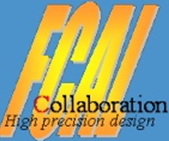 2mm between each tungsten
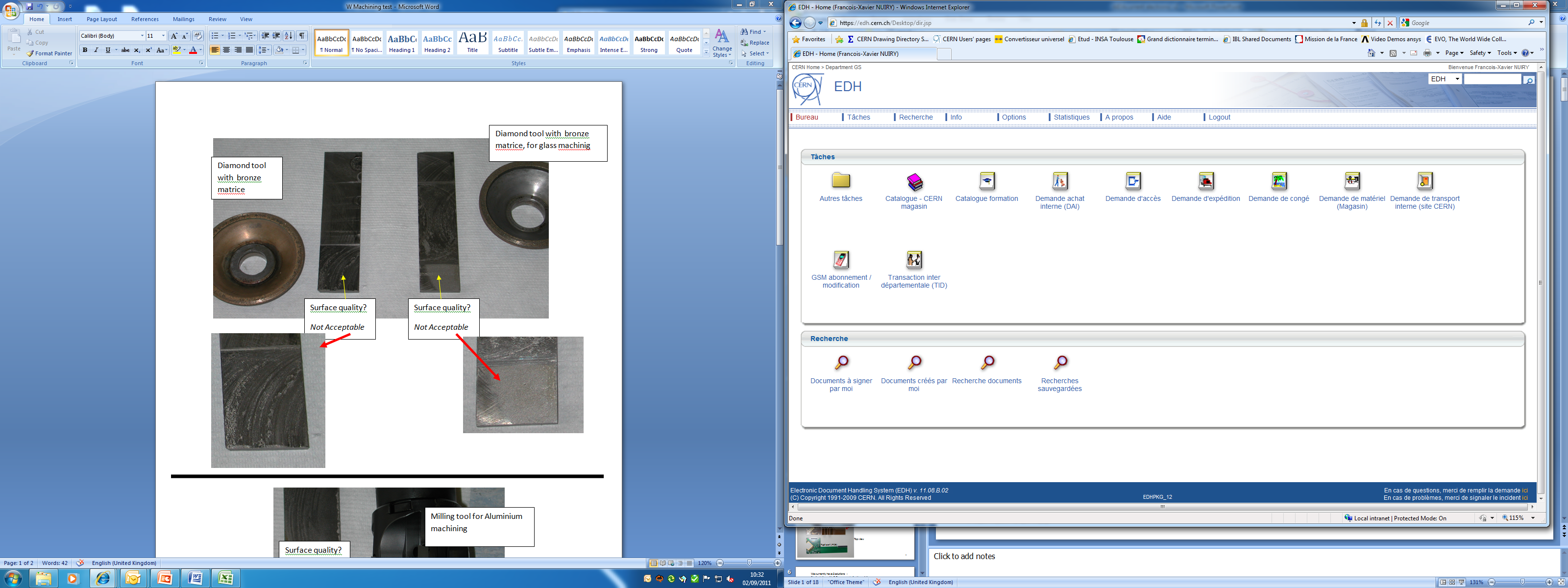 Electronic board
Electronic board
Electronic board
Electronic board
~10.5
~10.5
~10.5
A=3.5
~2.5
~2.5
~2.5
BEAM
Sensor
Sensor
Sensor
Tungsten plate 140*140
C=2
Gap=5.5
Gap=5.5
Gap=5.5
Gap=5.5
Gap=5.5
Gap=5.5
Gap=5.5
Gap=5.5
No sensor In this gap
No sensor In this gap
No sensor In this gap
No sensor In this gap
7/10/2013
13
AIDA Presentation François-Xavier Nuiry
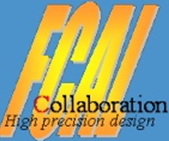 1mm between each tungsten
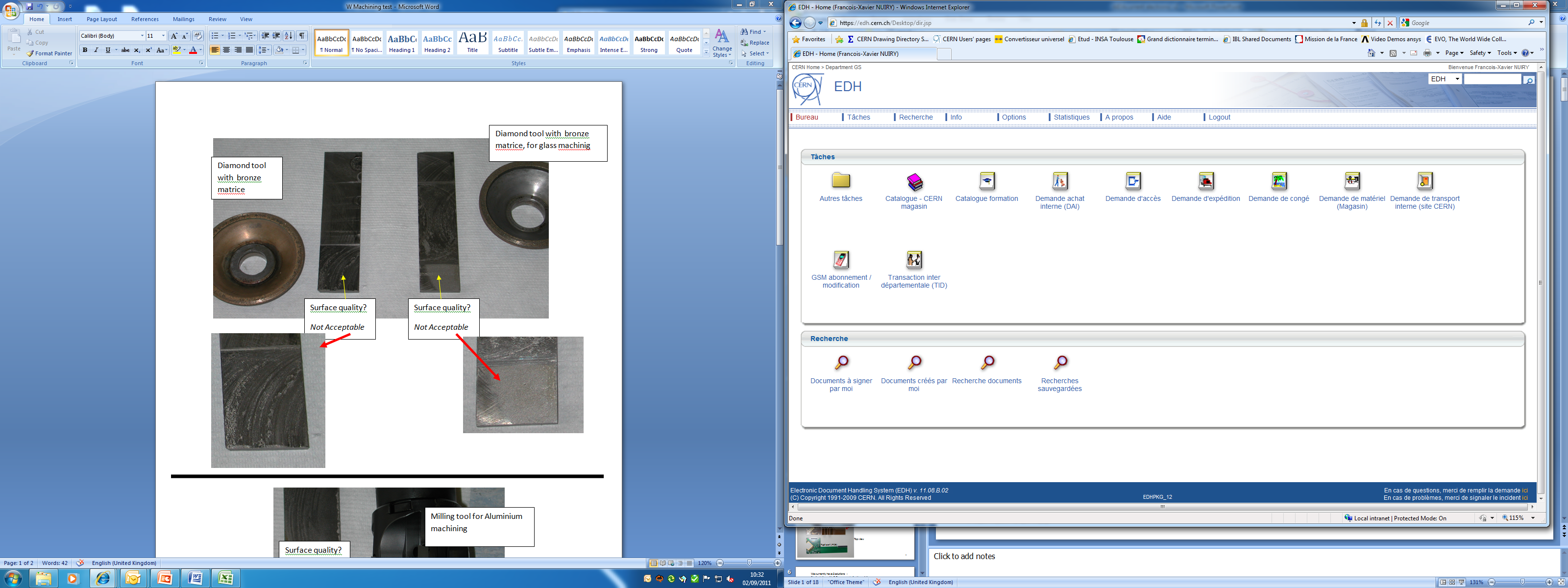  We work with an offset of 4.5mm
Electronic board
Electronic board
Electronic board
New set of combs!
~10.5
~10.5
~10.5
A=3.5
A=3.5
~2.5
~2.5
~2.5
BEAM
Sensor
Sensor
Sensor
C=1
C=1
C=1
Gap=4.5
Gap=4.5
Gap=4.5
Gap=4.5
Gap=4.5
Gap=4.5
Gap=4.5
Gap=4.5
Gap=4.5
No tungsten
No tungsten
No tungsten
7/10/2013
14
AIDA Presentation François-Xavier Nuiry
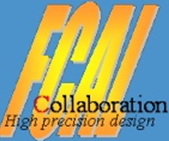 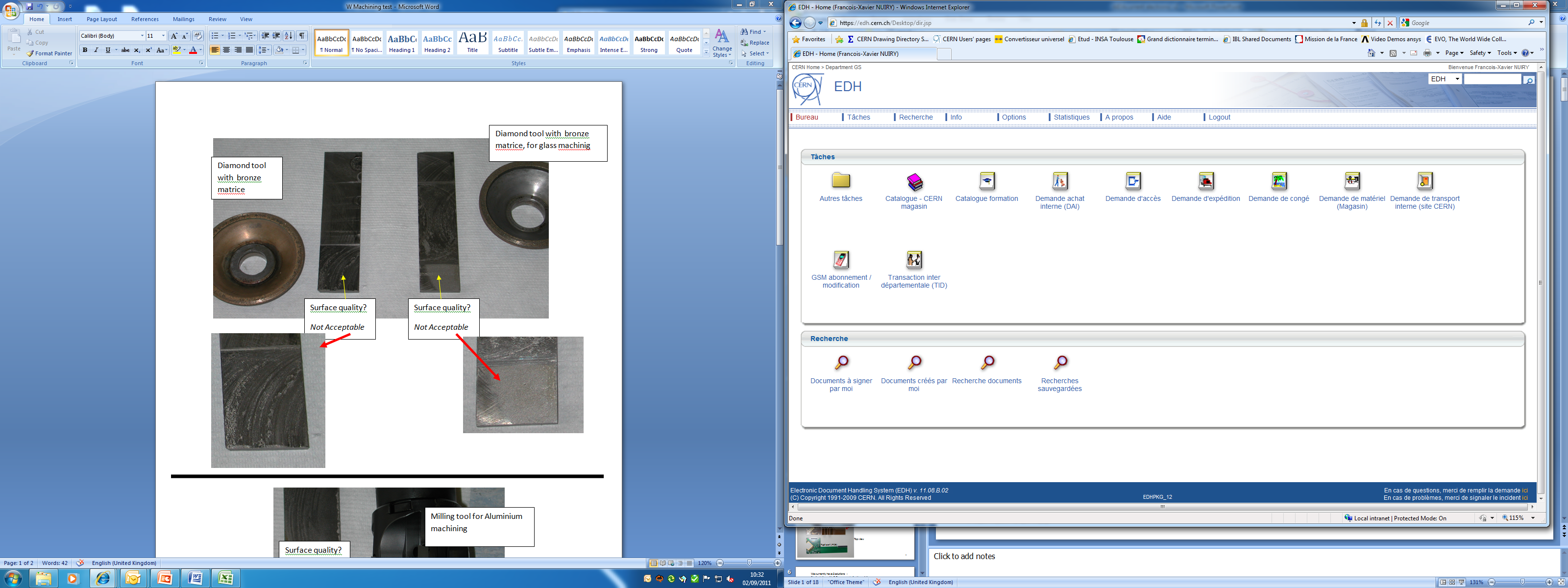 Transport CERN – DESYPackaging
First quote got from ORDEM SA
Rigid wood painted box 85 *70 *40 cm
Rigid wood box for tungsten 30 *20 *25 cm
Soft material supplied
Total: 1160 CHF

We are going to ask for a new quote as we want to add dampers / choc absorbers









Vibrations induced by a truck < 30 Hz
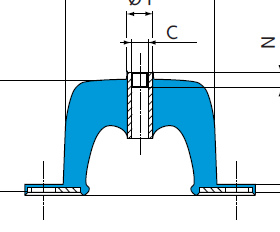 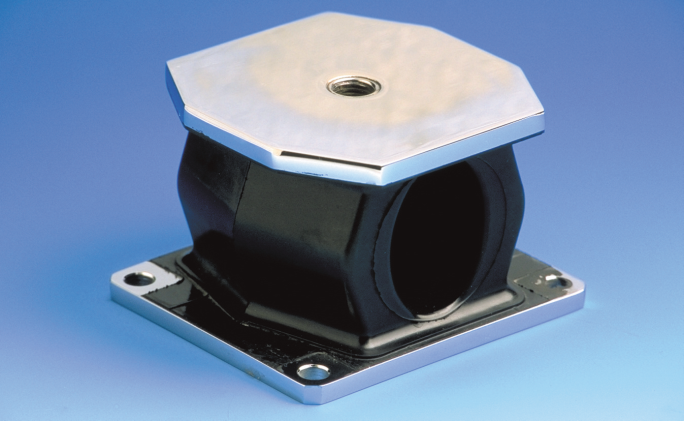 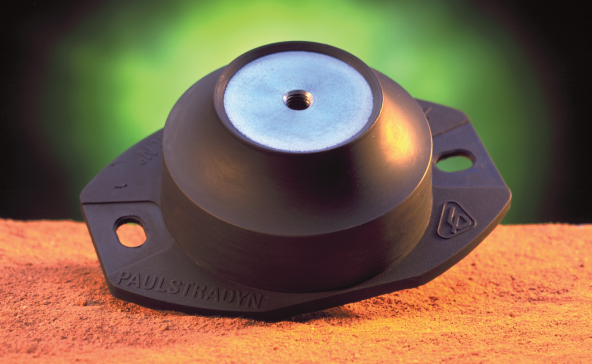 7/10/2013
AIDA Presentation François-Xavier Nuiry
15
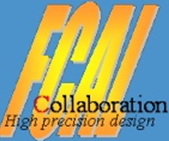 Transport CERN - DESY
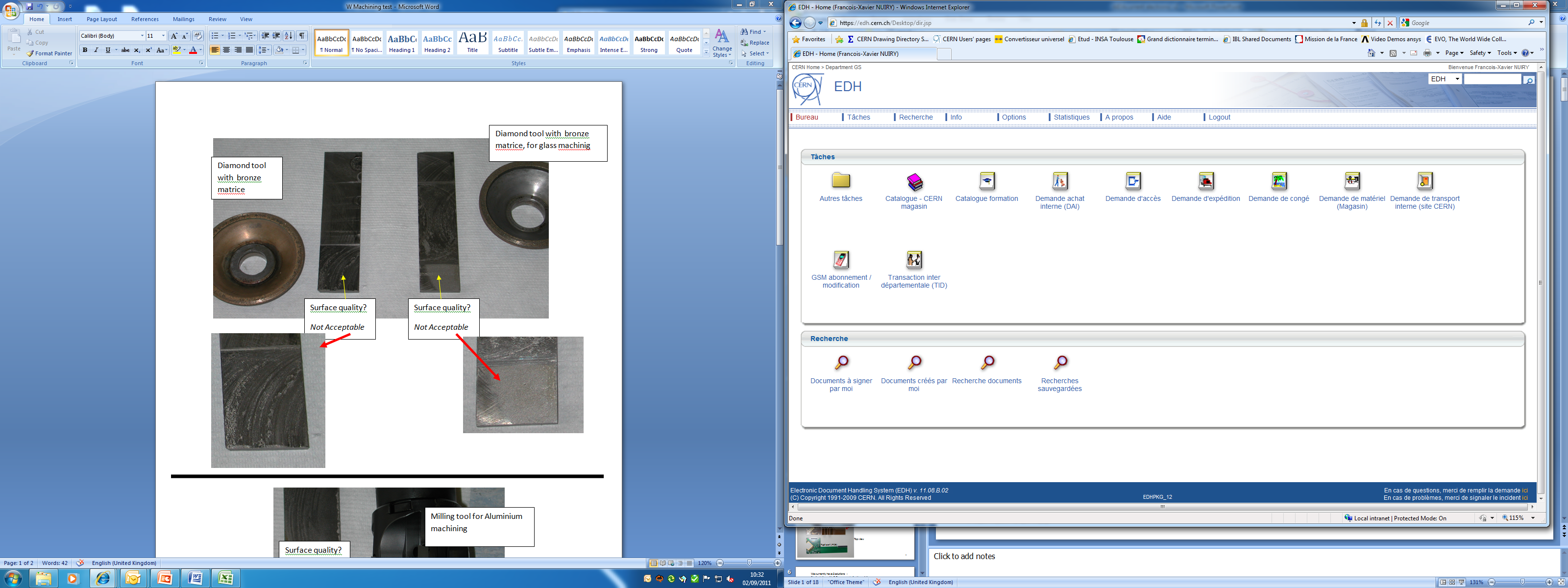 Several  Possibilities
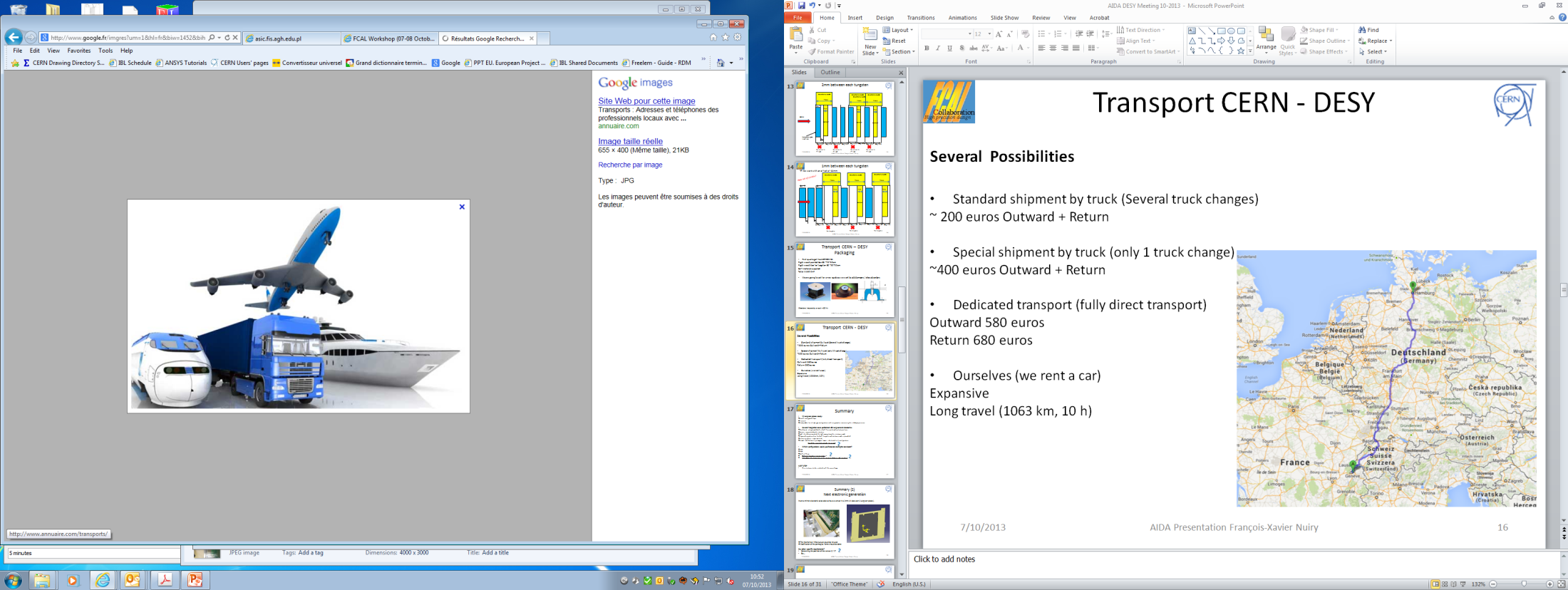 Standard shipment by truck (Several truck changes)
~ 200 euros Outward + Return

Special shipment by truck (only 1 truck change) 
~400 euros Outward + Return

Dedicated transport (fully direct transport) 
Outward 580 euros
Return 680 euros

Ourselves (we rent a car)
Expansive
Long travel (1063 km, 10 h)
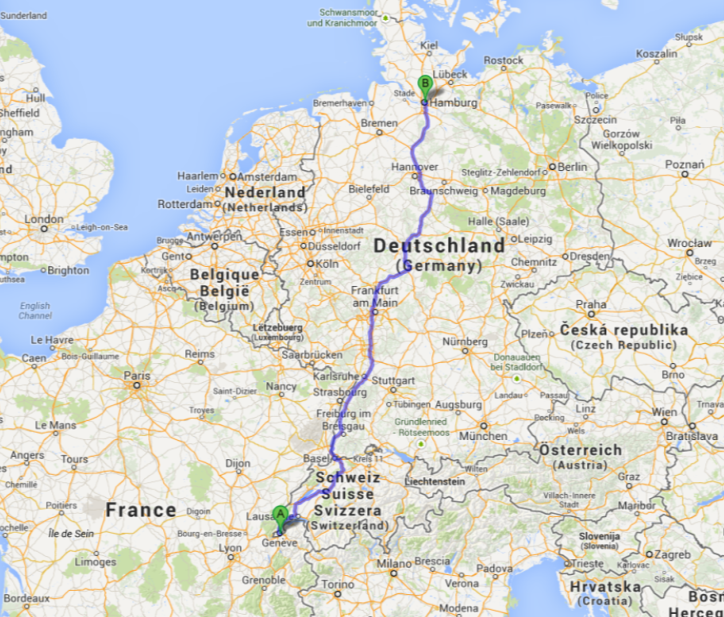 7/10/2013
AIDA Presentation François-Xavier Nuiry
16
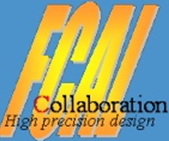 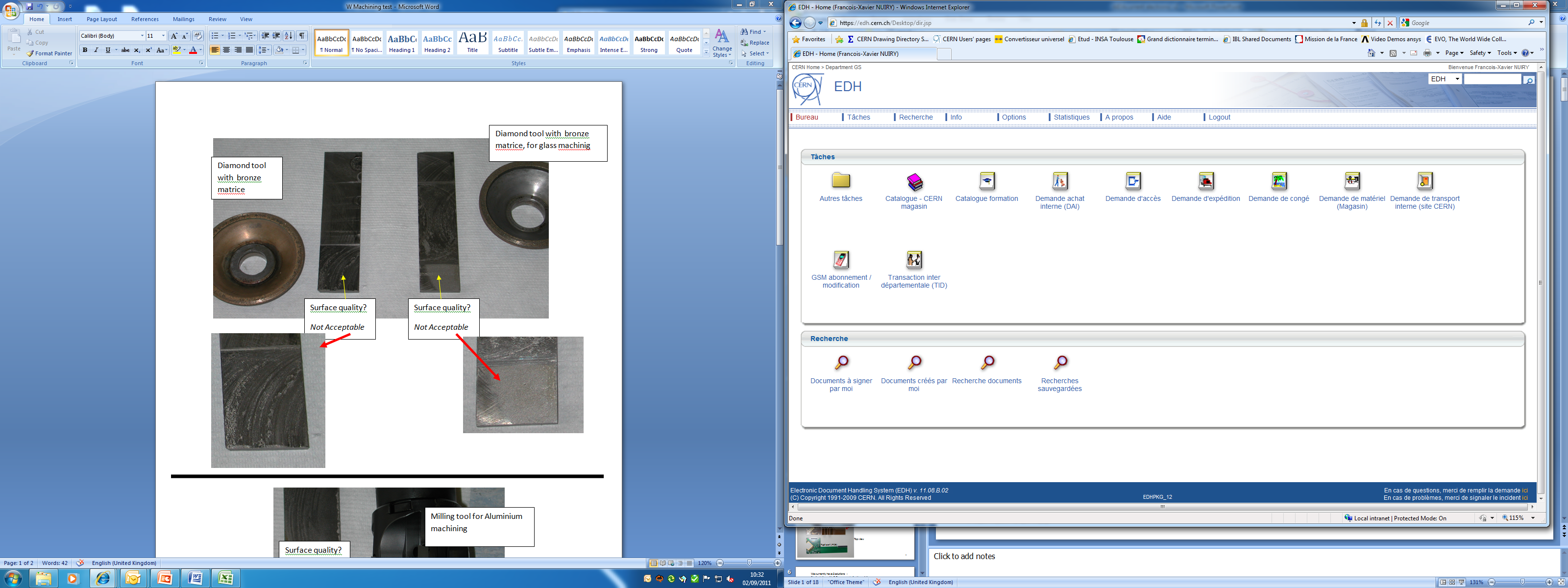 Summary
11 tungsten plates ready: 
4 with a very good shape
1 correct 
6 acceptable for a 1 mm gap configuration, with no guarantee concerning the +/-50µm precision

Several integration tests performed with tungsten and electronics
Mechanical integrity validated in both horizontal and vertical positions
Services supported by the structure
Light shielding (excepted the light coming from the electronic card)
A grounding connection for both tungsten and electronic cards is provided
A cooling system is implemented
A small clash between permaglass frames is detected in 1 configuration. 
	Could be eventually solved, if necessary?

Which configurations would you like to test during the test beam?
1mm
2mm
both of them
Different tungsten / sensor places…?
What about the Z position of the sensor in between each tungsten?


NEXT STEP
Thin electronic to be installed with the current frame
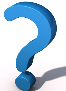 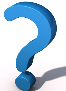 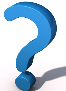 7/10/2013
AIDA Presentation François-Xavier Nuiry
17
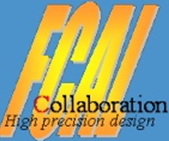 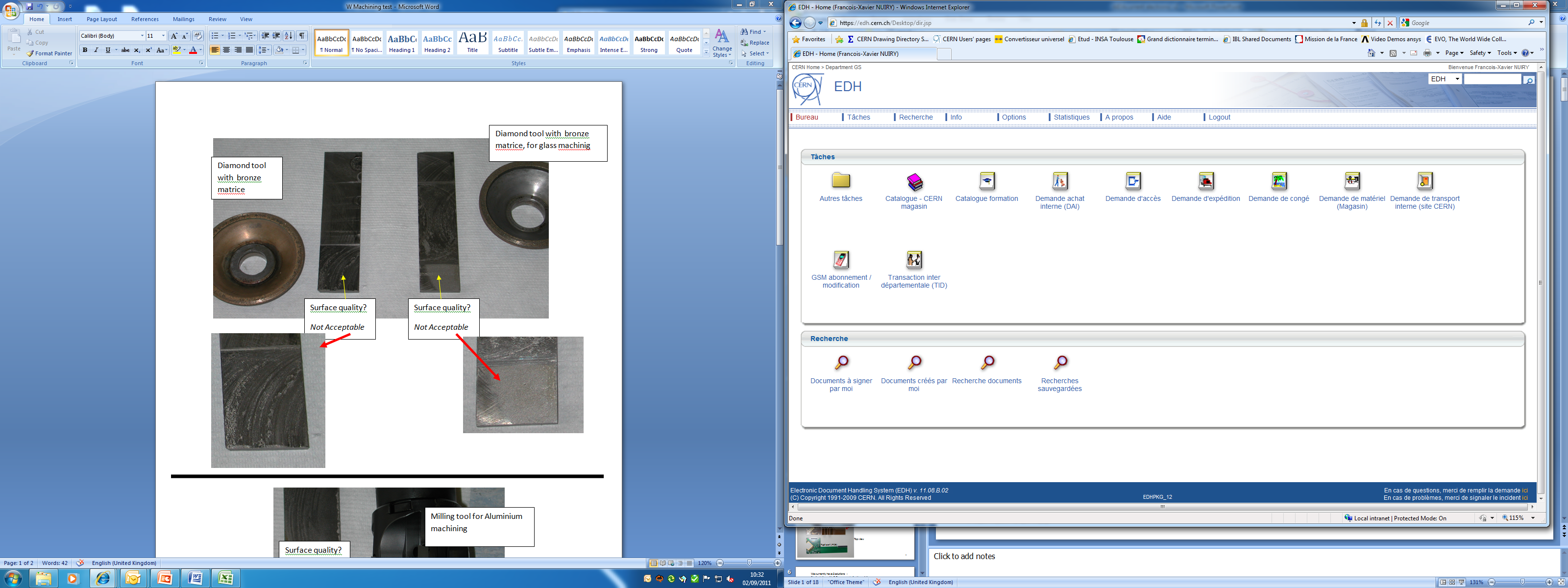 Summary (2)
Next electronic generation
Insert a thinner electronic to be able to have a sensor in a 1mm slit (between 2 tungsten plates).
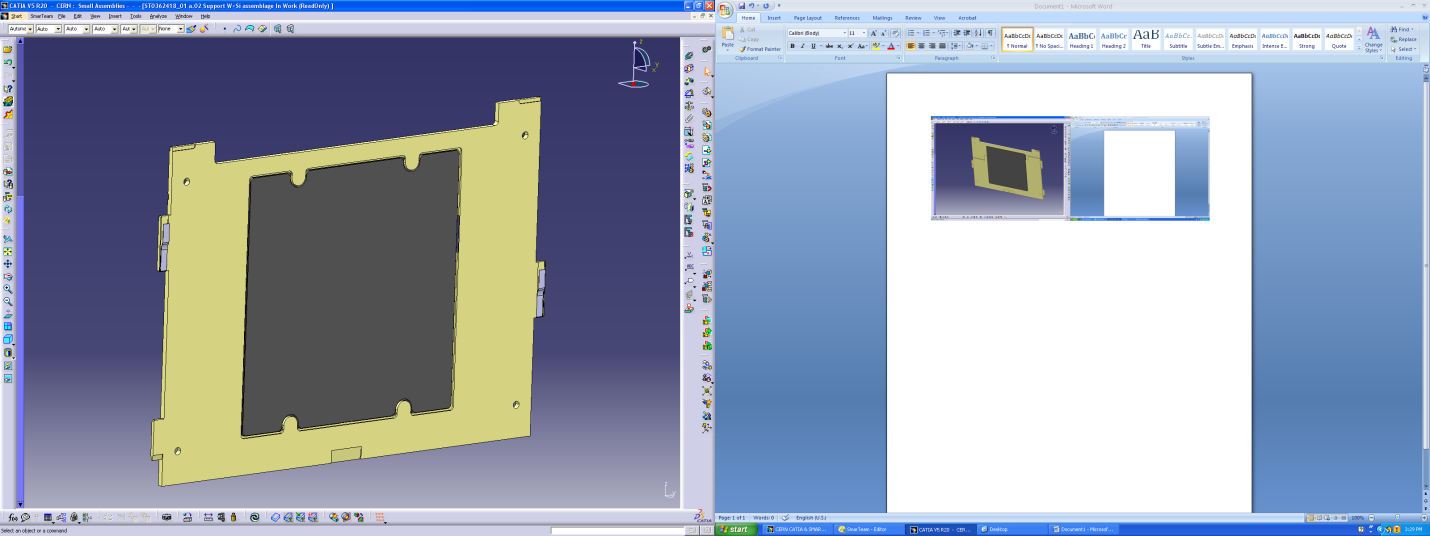 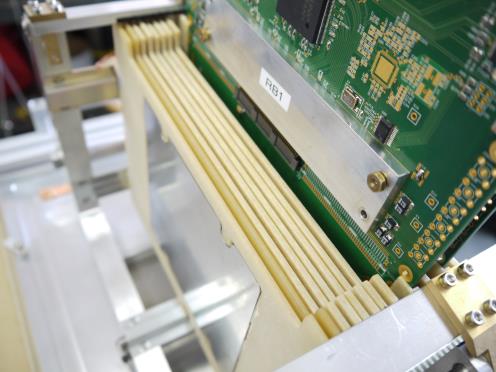 Y
X
Z
The mechanical infrastructure could be re-used
Modification of the permaglas frame should be done

Any other specific requirements?
Concerning the position of the sensor (X, Y)? 
Etc…
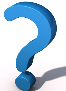 18
7/10/2013
AIDA Presentation François-Xavier Nuiry
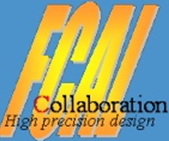 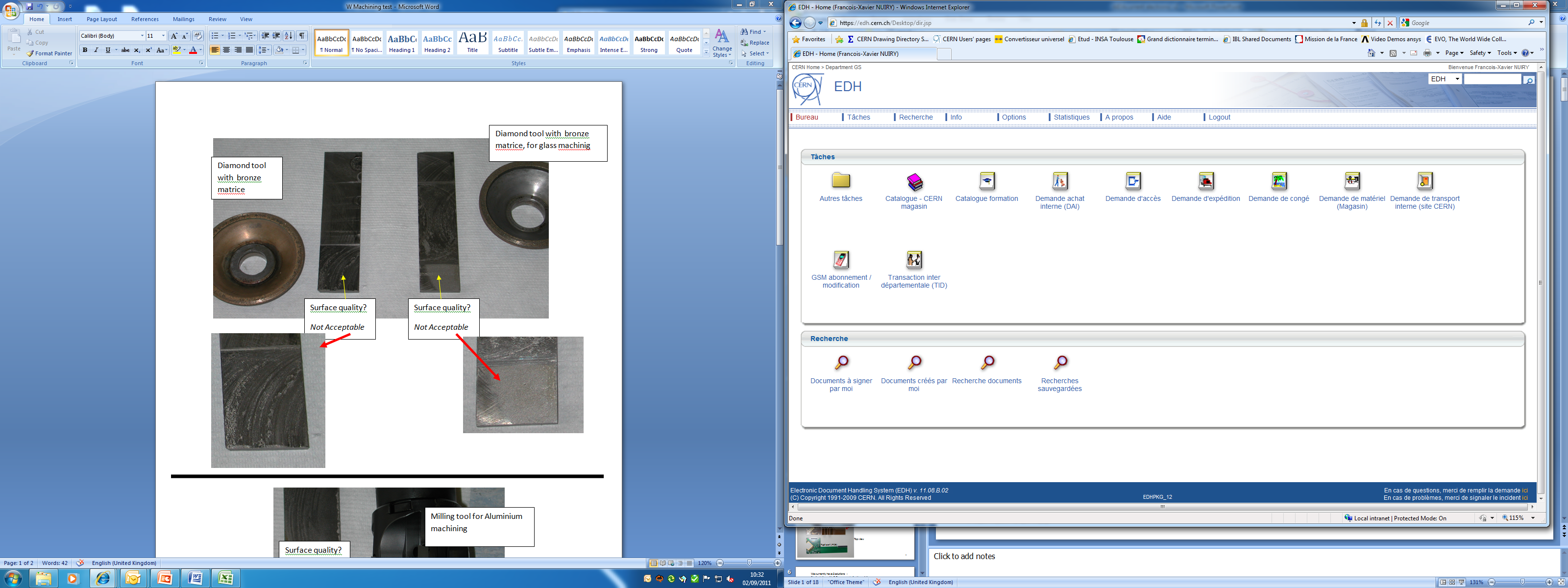 APPENDIX
7/10/2013
AIDA Presentation François-Xavier Nuiry
19
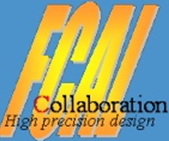 Requirements
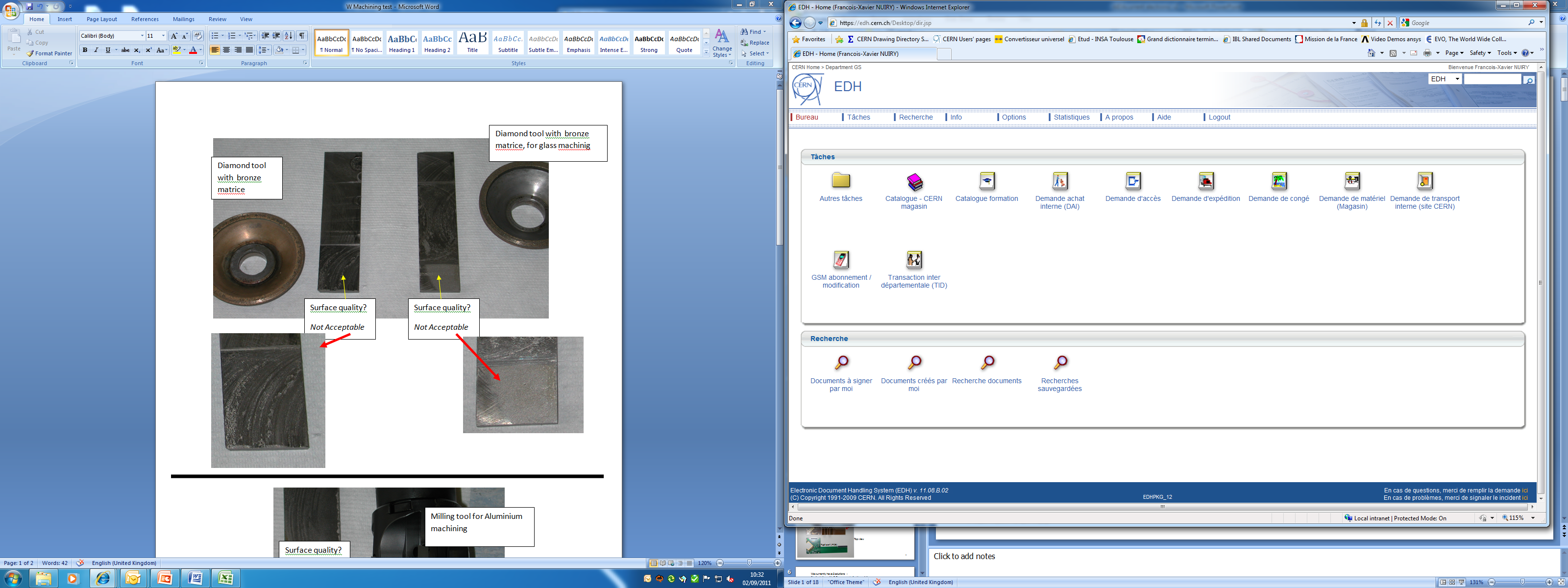 Design and manufacturing of a mechanical structure for tungsten plates and silicon sensors.
A=3.5±0.5mm	B=0.32±0.015mm	C=2, 1, or 0.5 ±0.05mm	D=not really important
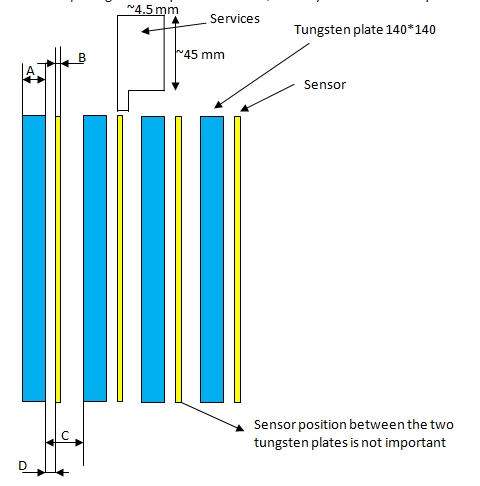 Other requirements:
-Necessity to remove sensors and tungsten in a safe and easy way.
-Services have to be held.
-W plates are linked to the ground.
-An electromagnetic + light shielding has to be provided.
-horizontal + vertical position for cosmic muons.
7/10/2013
AIDA Presentation François-Xavier Nuiry
20
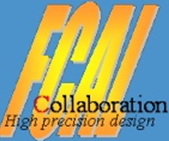 Global design – reminder –
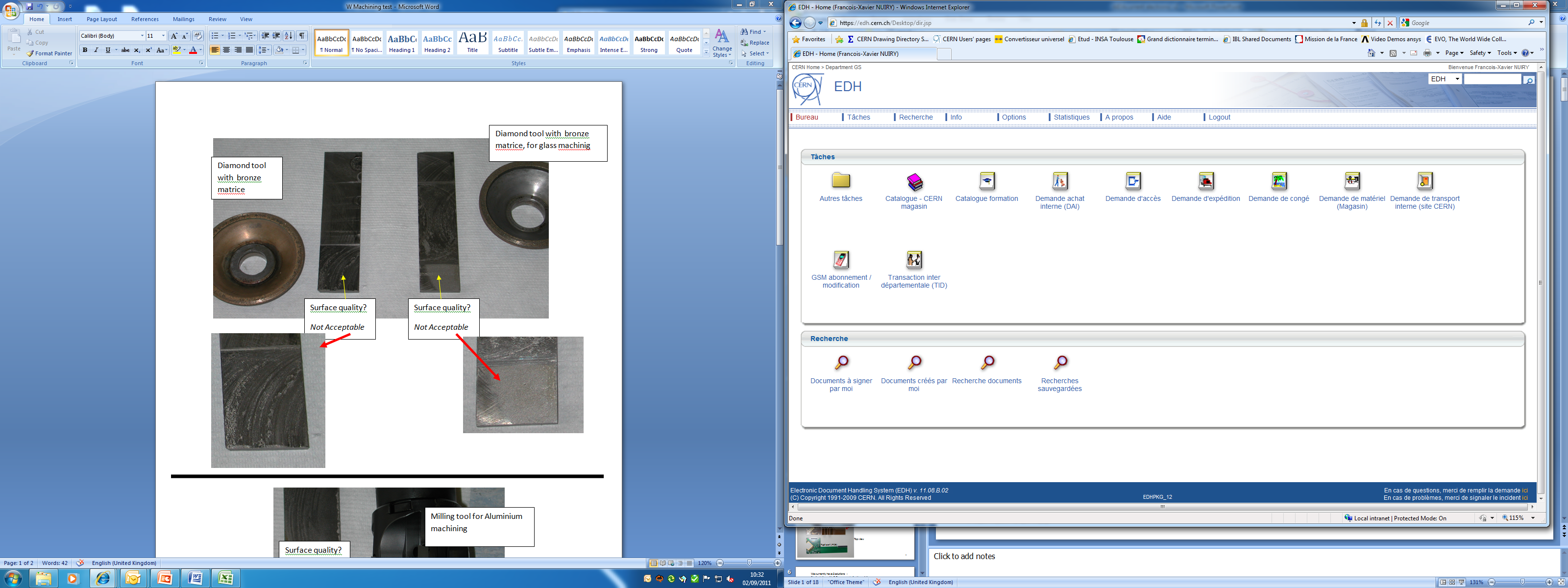 Cradle, combs, permaglass frames + W plates, hood, services supports
Able to work with 2mm and 1mm gap between tungsten plates
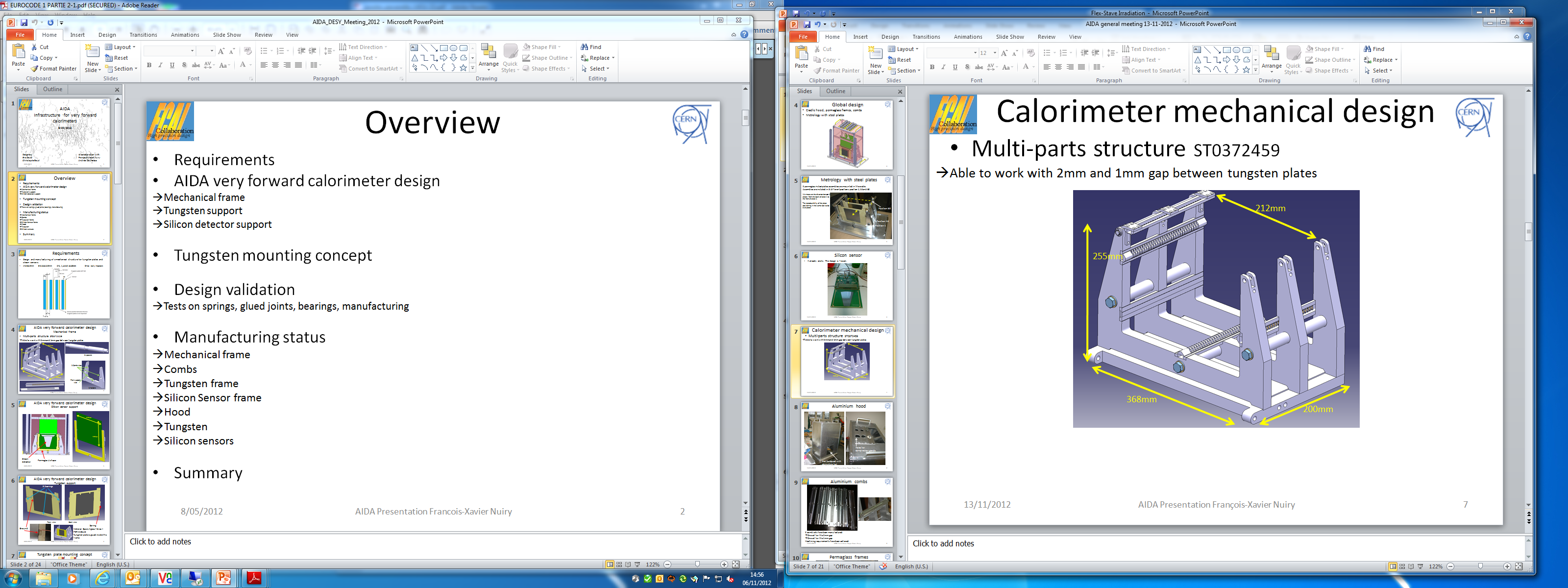 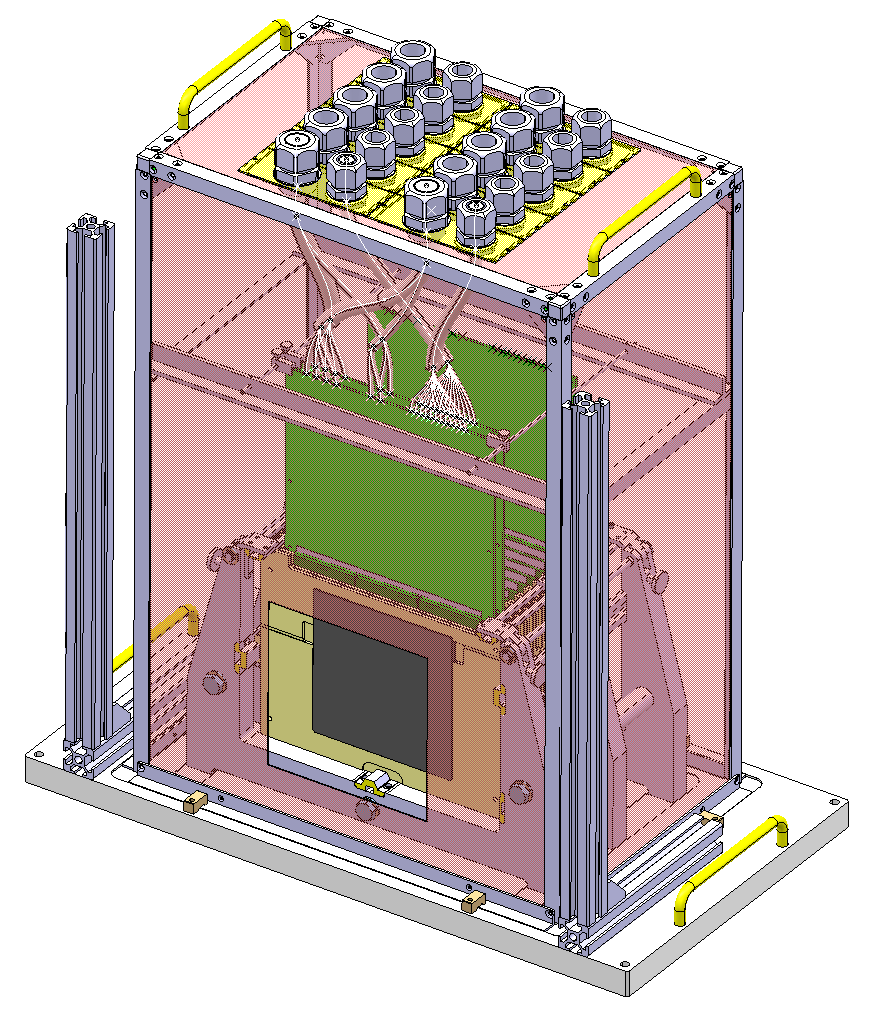 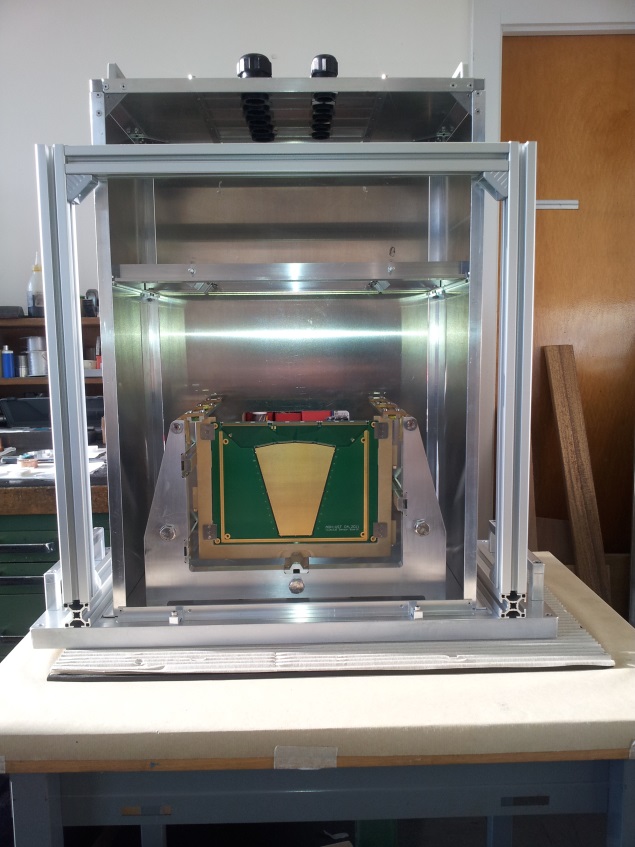 7/10/2013
AIDA Presentation François-Xavier Nuiry
21
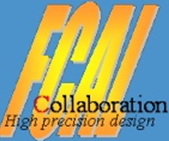 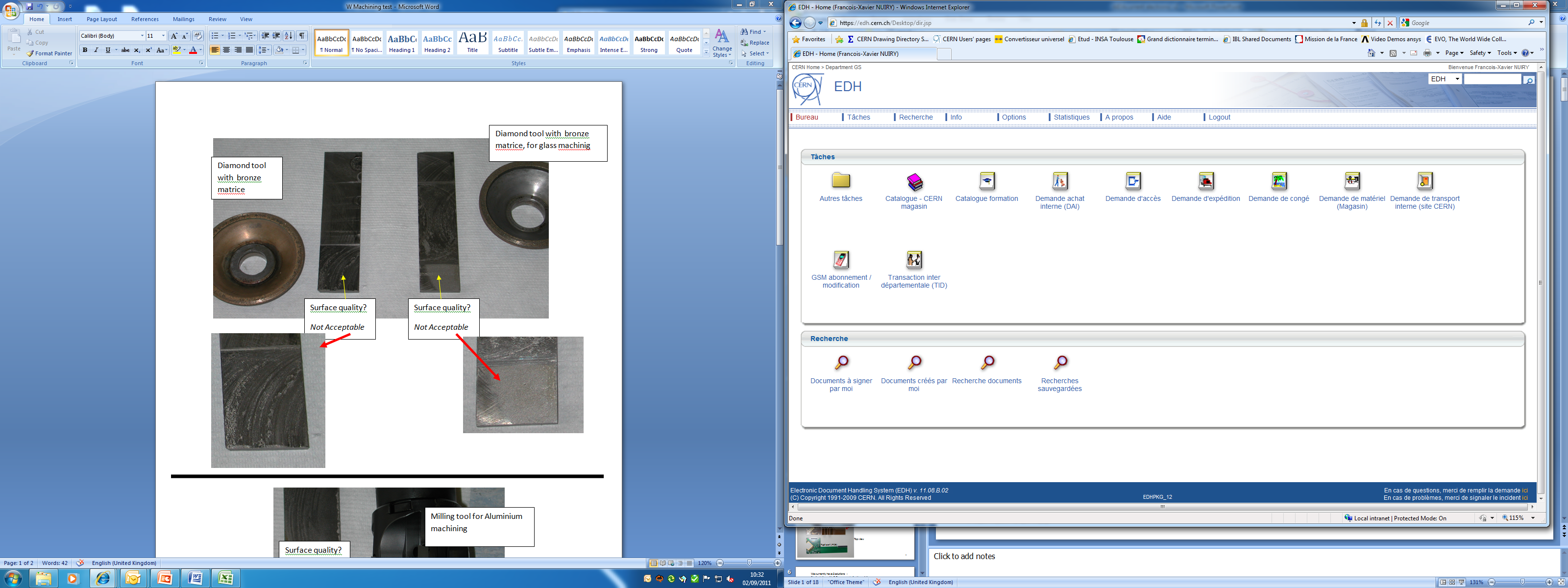 Tungsten assemblies in permaglass frames
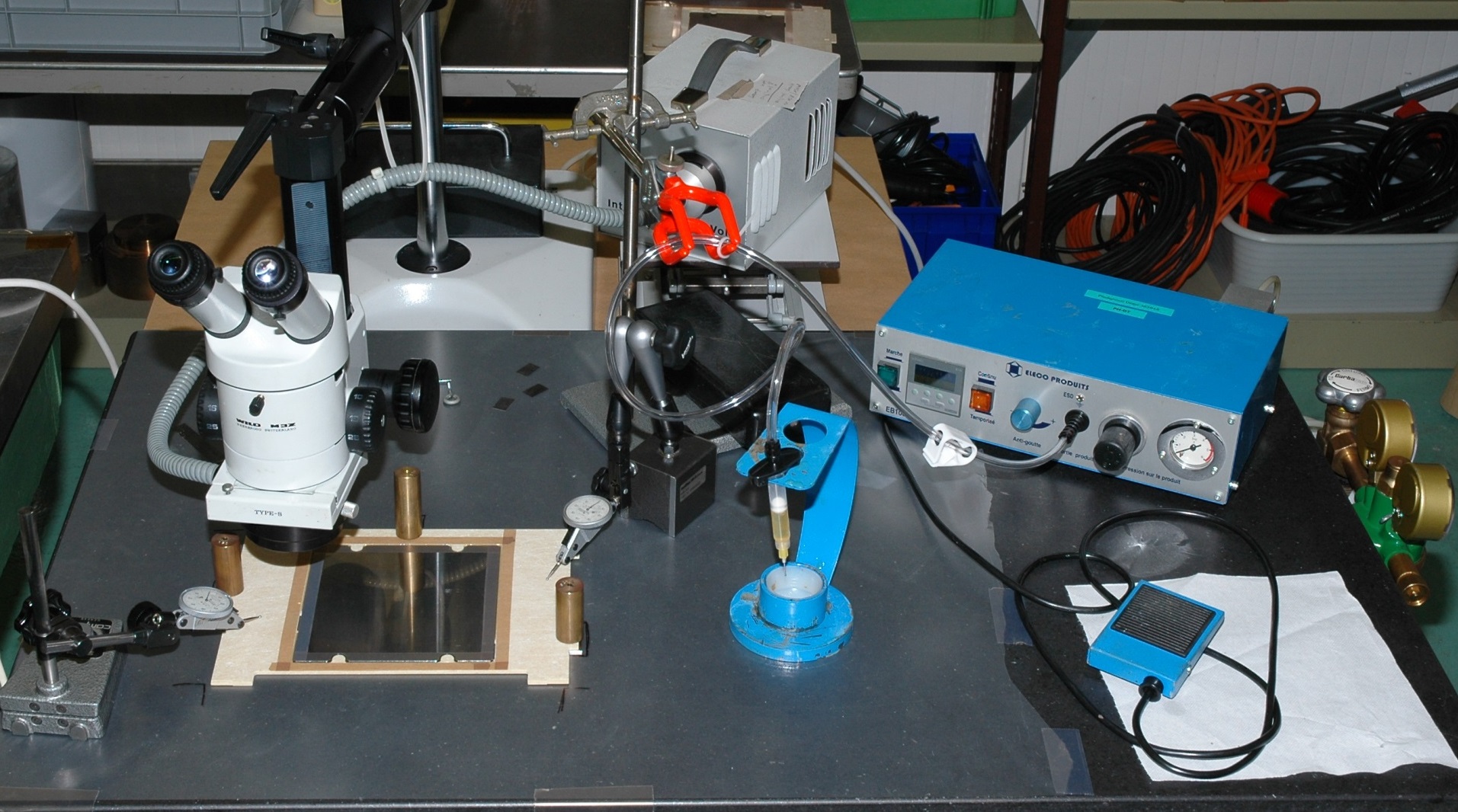 Microscope
Pneumatic dispenser
Syringe
Marble
7/10/2013
AIDA Presentation François-Xavier Nuiry
22
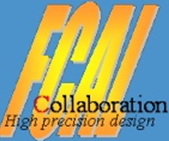 Tungsten assemblies in permaglass frames
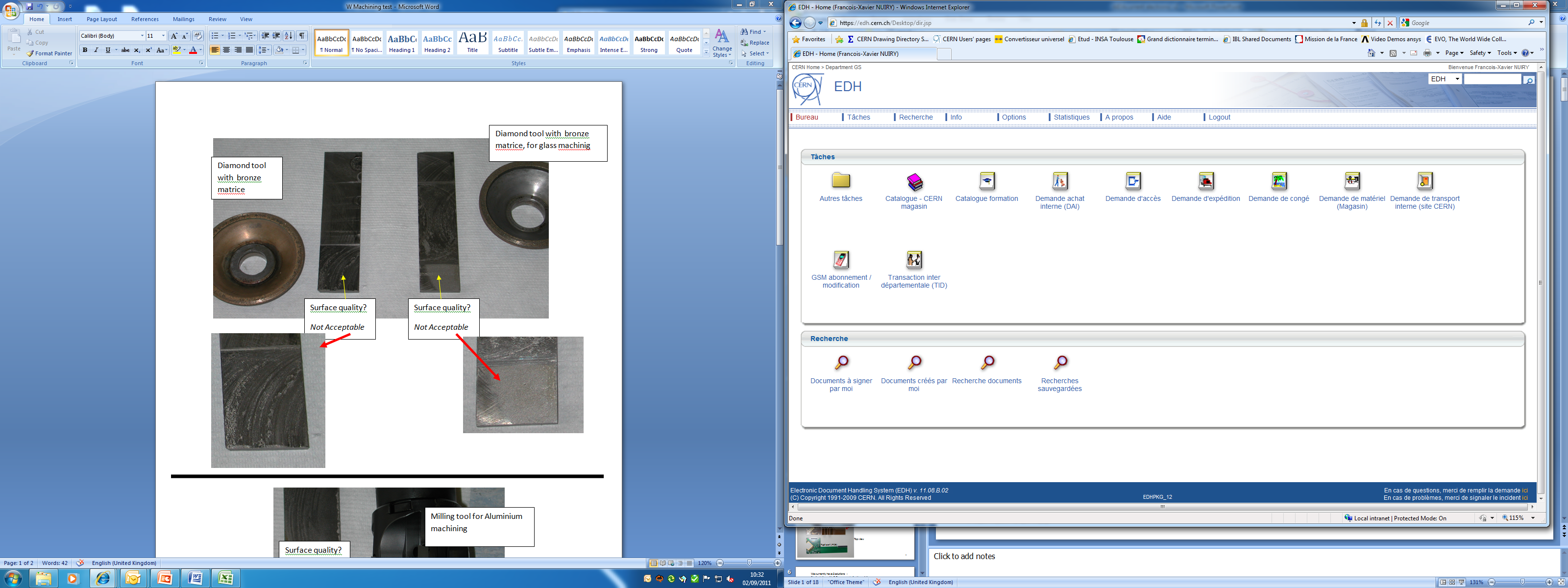 On the marble
J=C+D-(A+B)
A=3.5 +/-25μm
B=2 +/-2μm
C=5.5 +/-20μm
D=2 +/-2μm

Jmax = 5.520+2.002-3.475-1.998=2.049mm
W
W
1. W plate put on the marble
2. Three red spacer are installed on top of bearings
3. Perm. frame installed around the W plate, supported only on 3 red spacers
4. Glue (Araldite 2011) between W and Permaglass
J
A
3.5
B
D
C
J=B-A

A min=3.475mm
A max=3.525mm

B min=5.480mm
B max= 5.520mm

J max= 5.520-3.470= 2.05mm
J min= 5.480-3.530= 1.95mm
In the calorimeter
W
W
1. W + Permaglass insertion in combs
2. Accuracy given only by the W machining and the comb machining.
J
A
3.5
B
7/10/2013
AIDA Presentation François-Xavier Nuiry
23
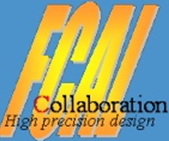 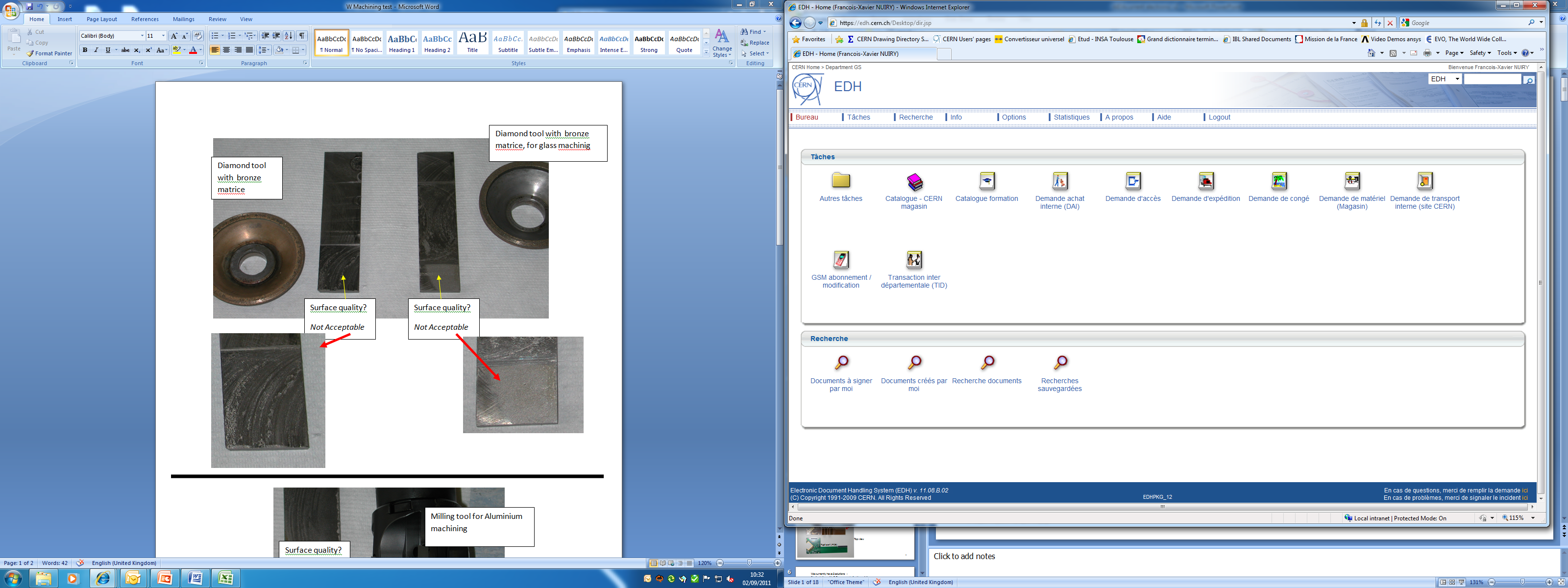 Metrology with tungsten platesDesign validation
9 points are probed on each plate, with the MMT machine.
The distance point-point is measured by the machine.
Only the 1mm gap configuration (1mm gap combs) has been measured.









9 configurations have been tested with 2 plates (each time with 3 different positions)
4 configurations have been tested with 5 plates (each time with 2*2 different positions)
Both orientations were tested (horizontal and vertical beam)
More than 50 measures where done which corresponds to a bit more than 900 probes!

All results are available in the following EDMS document: 1276587
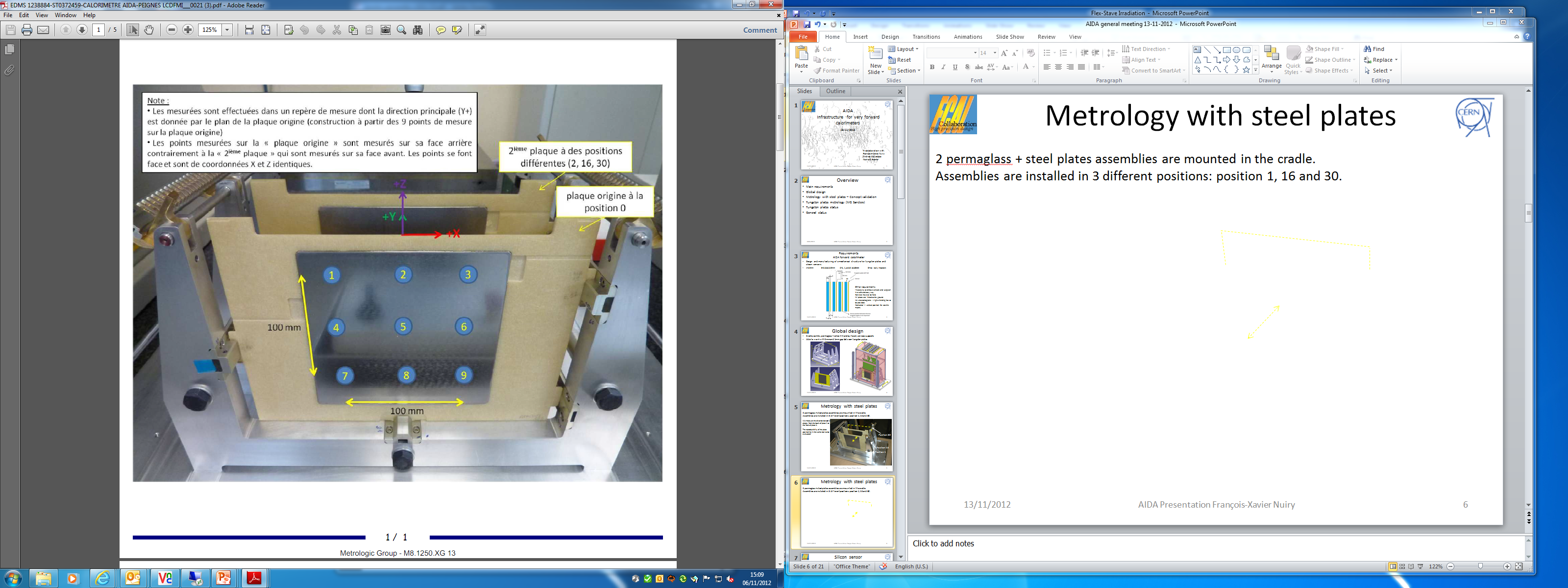 7/10/2013
AIDA Presentation François-Xavier Nuiry
24
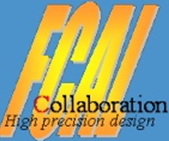 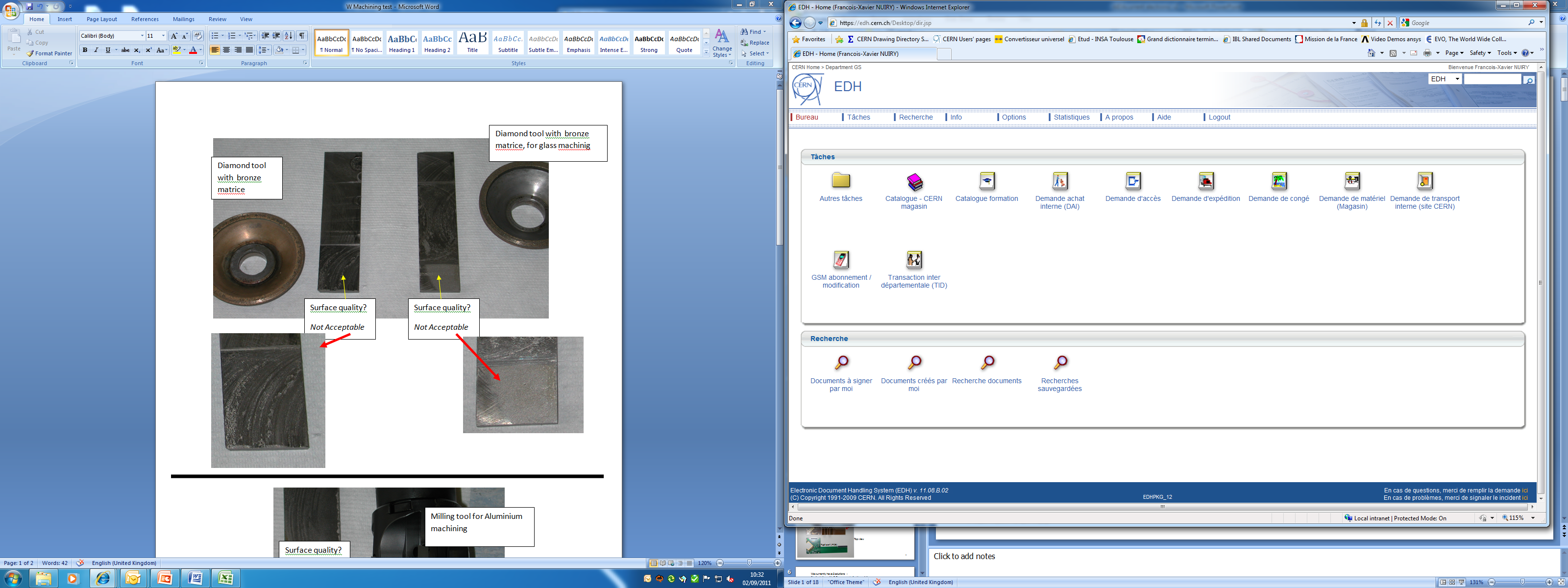 Metrology with tungsten plates
First example: Measure of the distance between PLANSEE plates 3 and 4
1mm
64mm
4
3
4
4
127mm
Slot 16
Position
Slot 1
Slot 2
Slot 30
7/10/2013
AIDA Presentation François-Xavier Nuiry
25
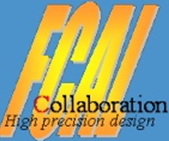 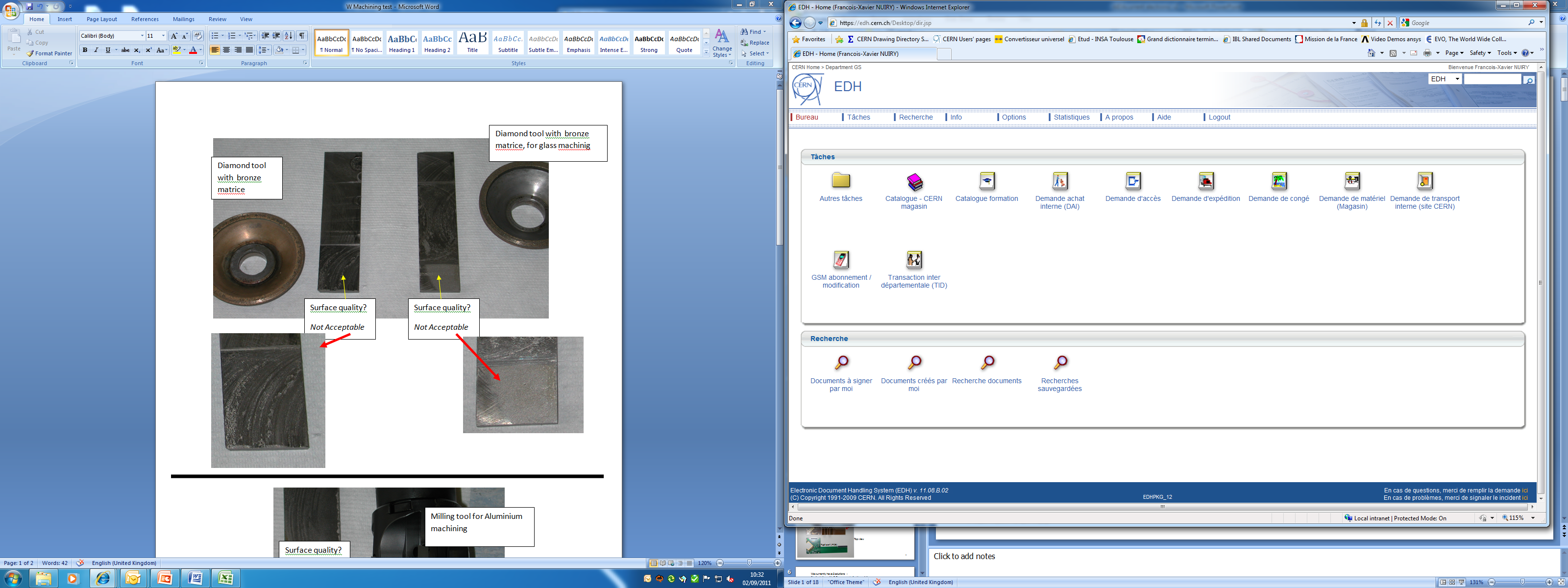 Metrology with tungsten plates
Second example: Measure of the distance between 5 PLANSEE plates
4
5
3
2
1
23.5mm
50.5mm
77.5mm
109mm
Position
Slot 3
Slot 9
Slot 15
Slot 21
Slot 28
7/10/2013
AIDA Presentation François-Xavier Nuiry
26
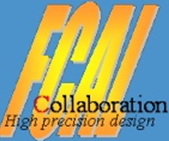 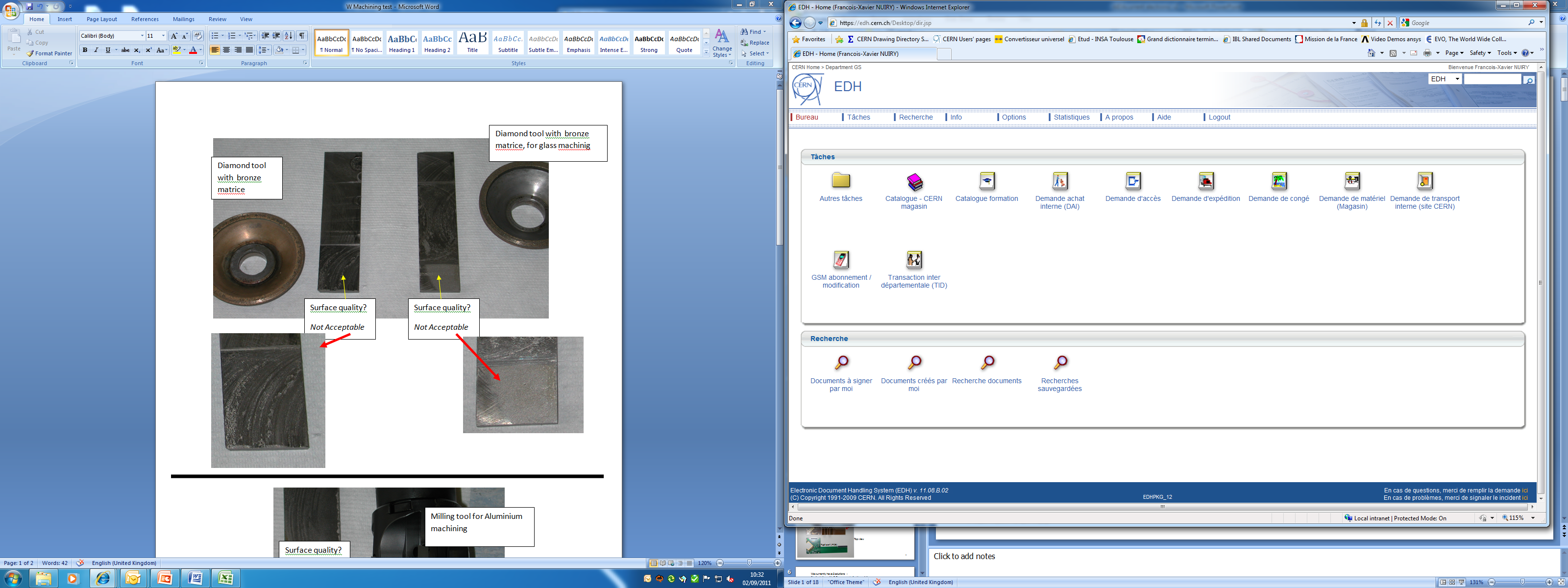 Metrology with tungsten plates
Third example: Vertical measure of the distance between 5 PLANSEE plates
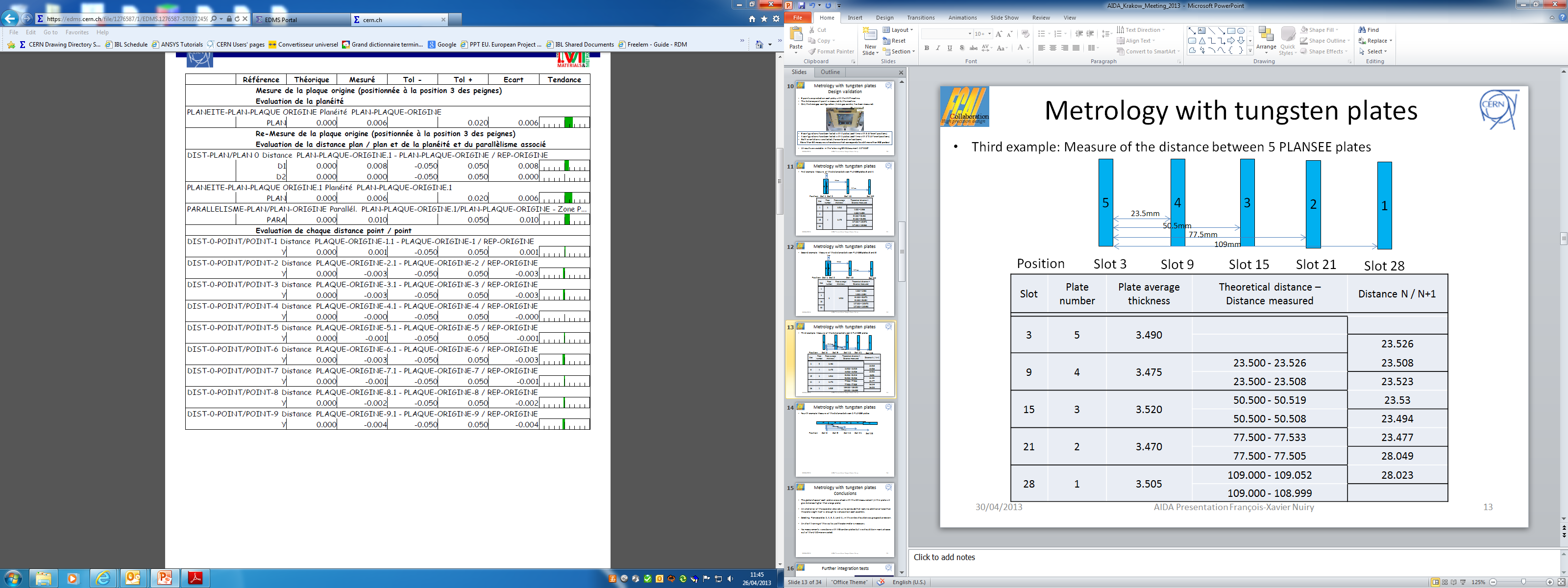 7/10/2013
AIDA Presentation François-Xavier Nuiry
27
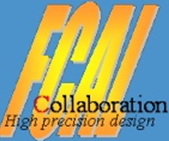 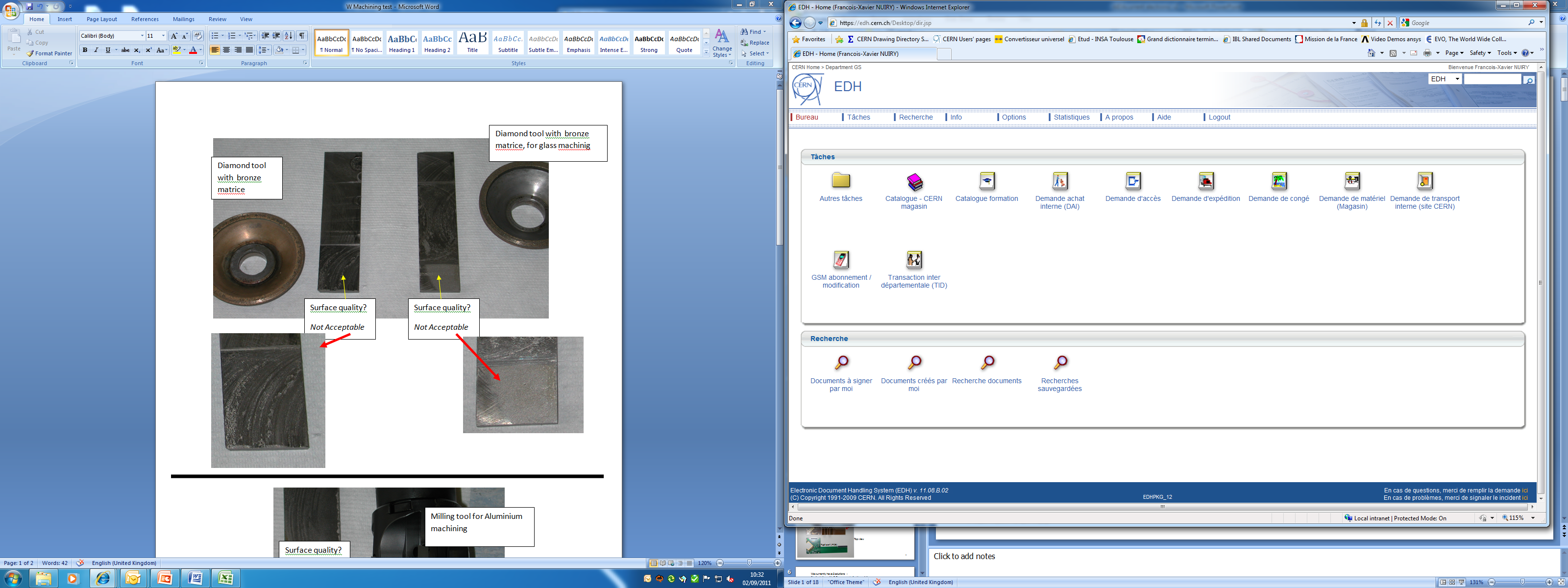 Metrology with tungsten platesConclusions
In most of the configurations the +/-50 microns precision has been respected.

The global shape of each plate is cross check with this 3D measurement 
A thin plate will give distances higher than a large plate.
the flatness default can be cross-checked.

Selecting Plansee plates 5, 4, 3, 2, (and 1), in this order, should always give good precision.

An short training of the way to use the calorimeter is necessary.

No measurements were done with MG sanders plates but we should be in nearly all cases out of the +/-50microns asked.
7/10/2013
AIDA Presentation François-Xavier Nuiry
28
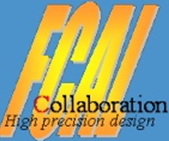 AIDA very forward calorimeter designTungsten support
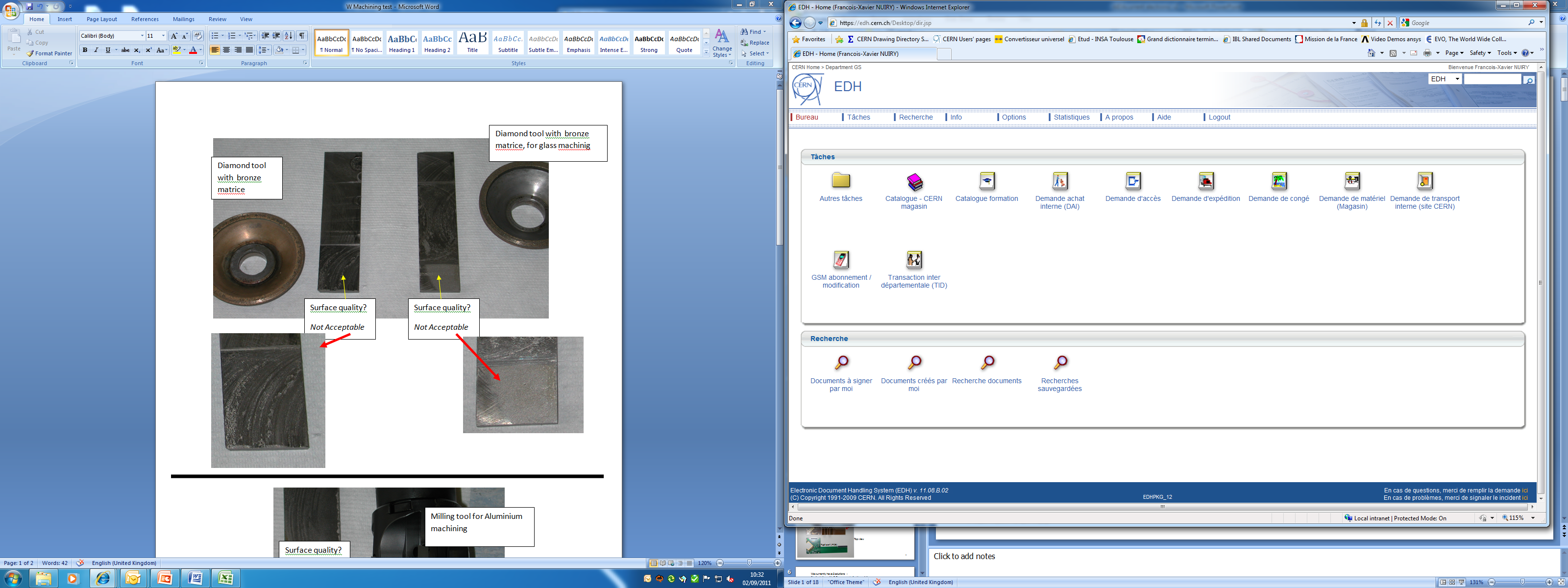 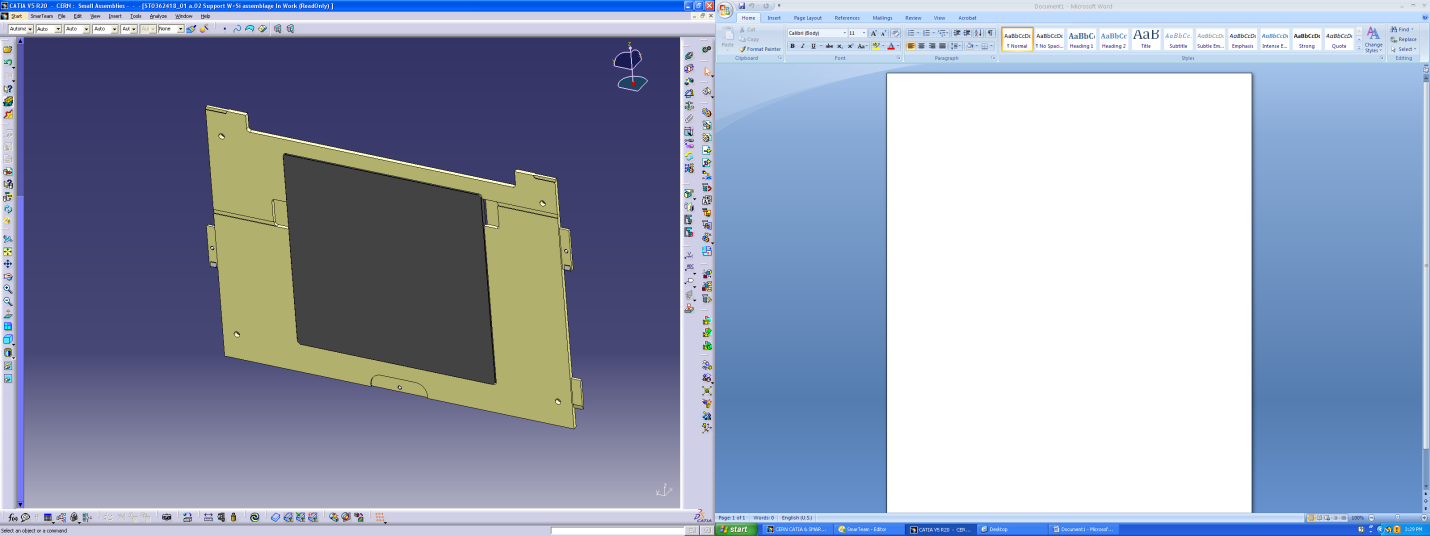 3 bearings
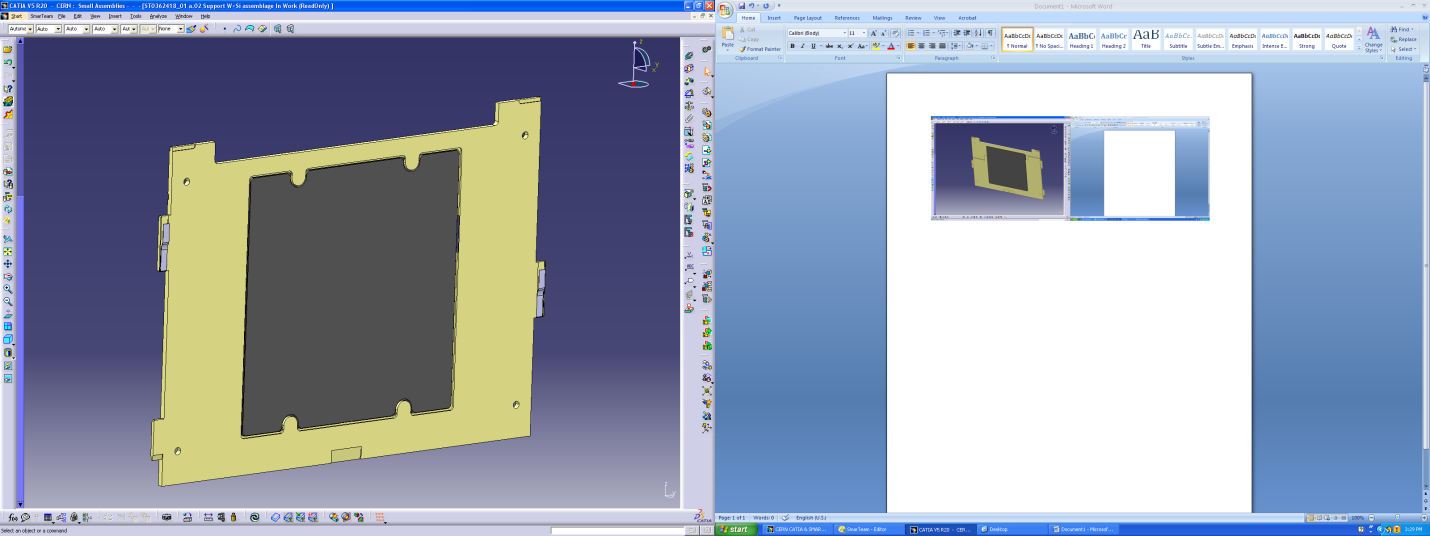 Front view
Back view
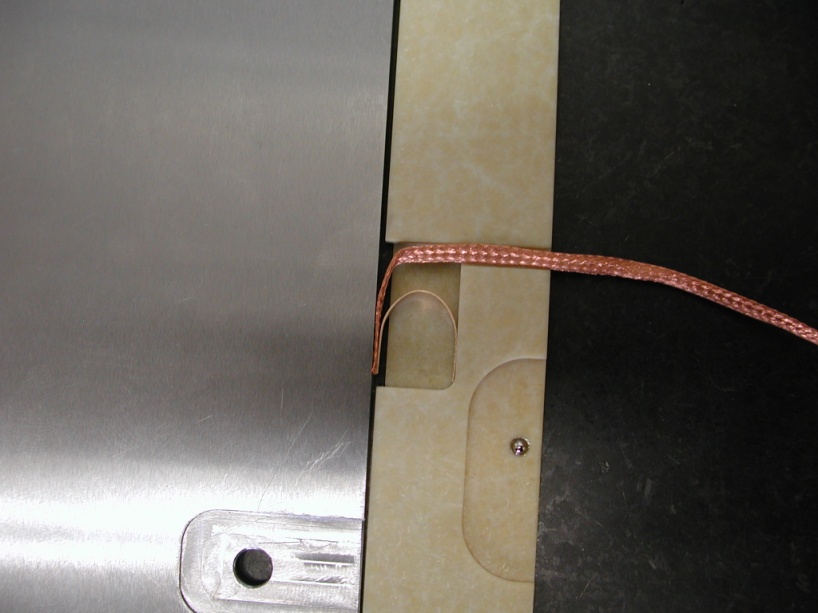 Spring
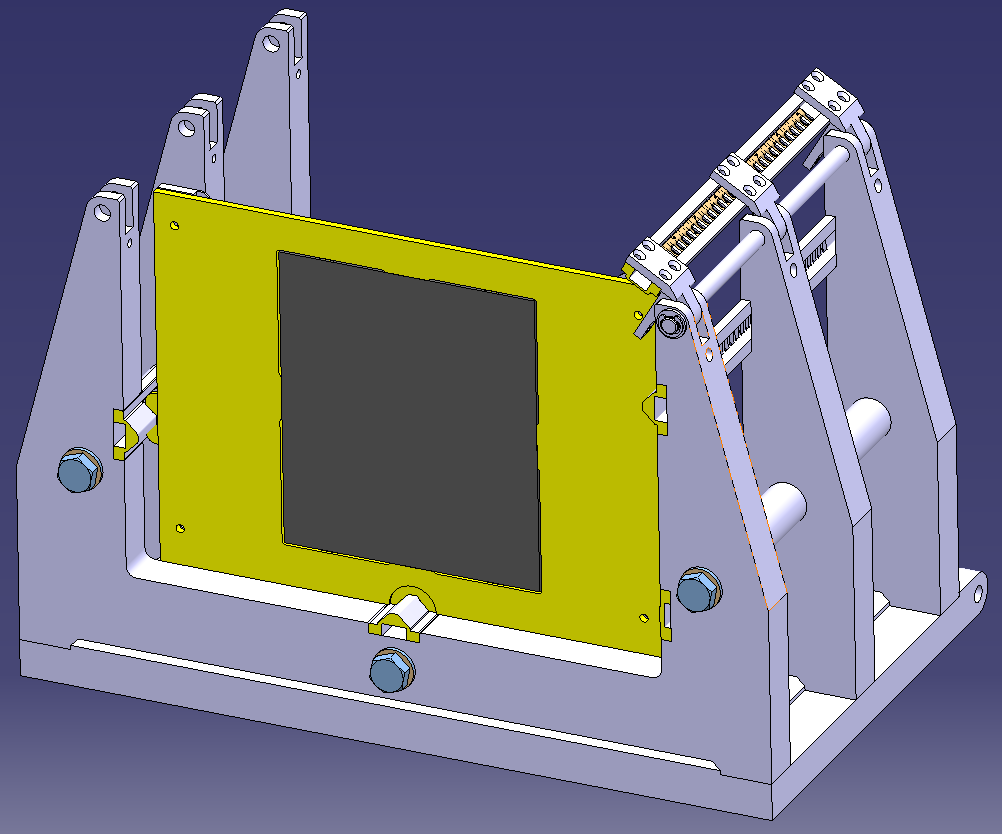 Ground
Material: Epoxy + glass fibres = PERMAGLAS
Tungsten plate is glued inside this frame
7/10/2013
AIDA Presentation François-Xavier Nuiry
29
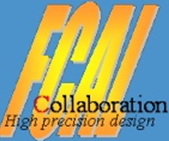 Calorimeter design validationTests on glued joints
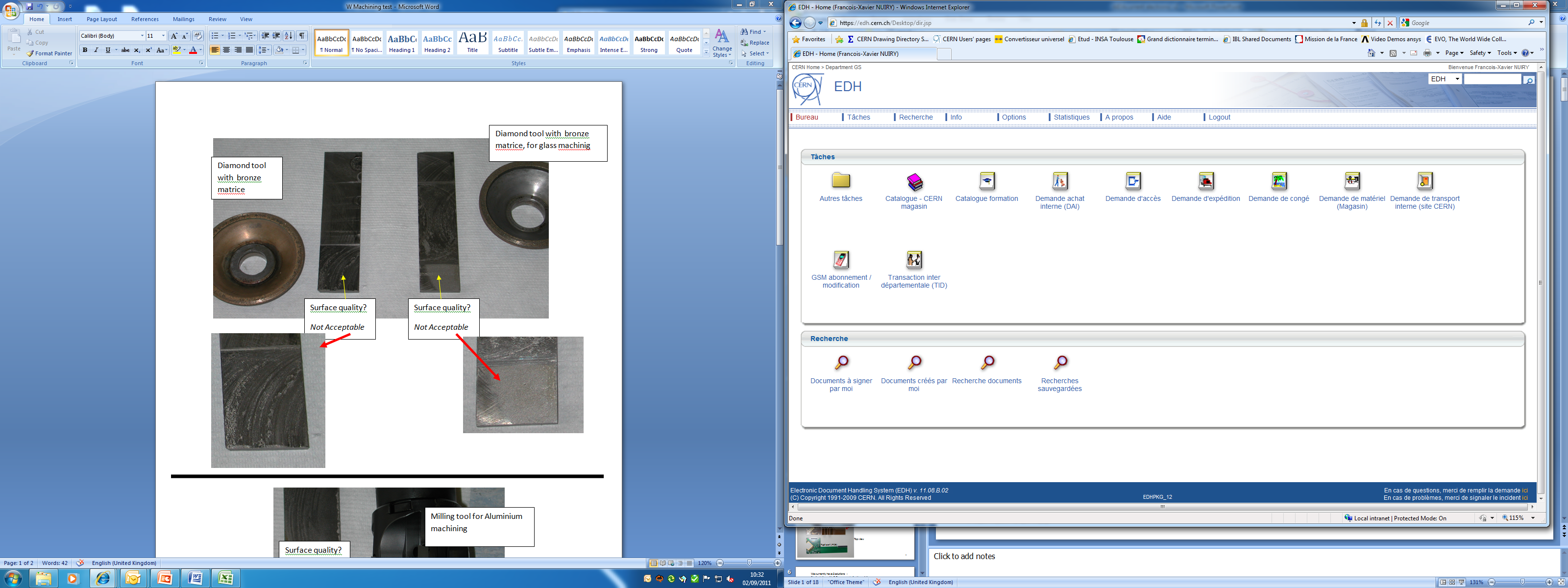 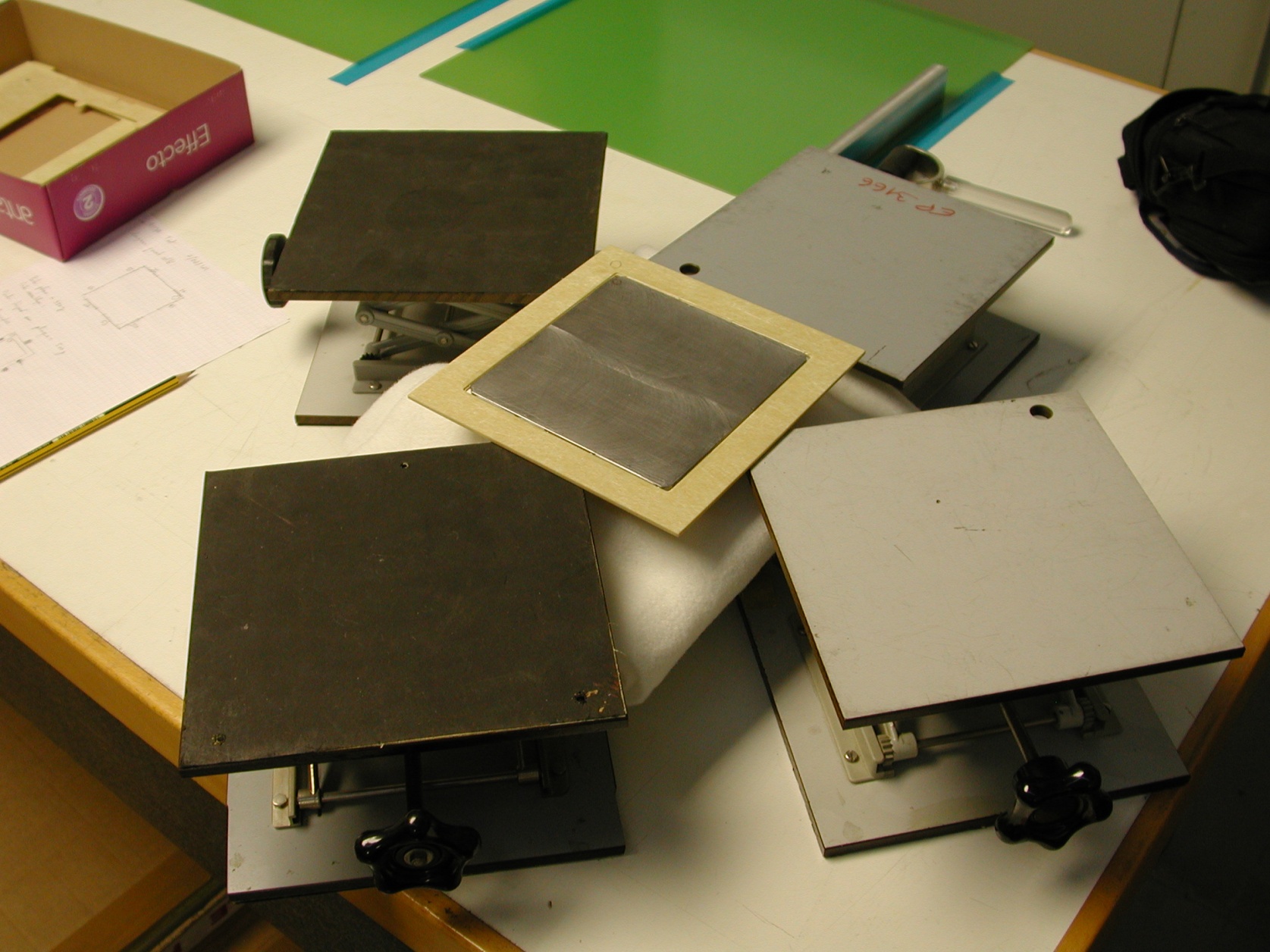 Glued joint
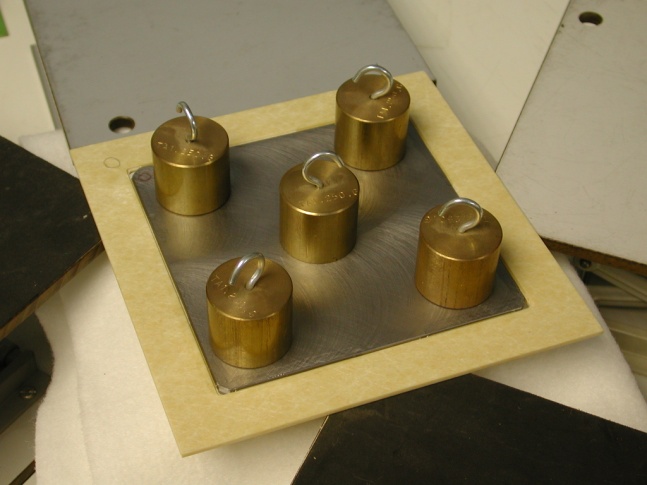 1Kg
W plate + Permaglas assembly held on 3 points
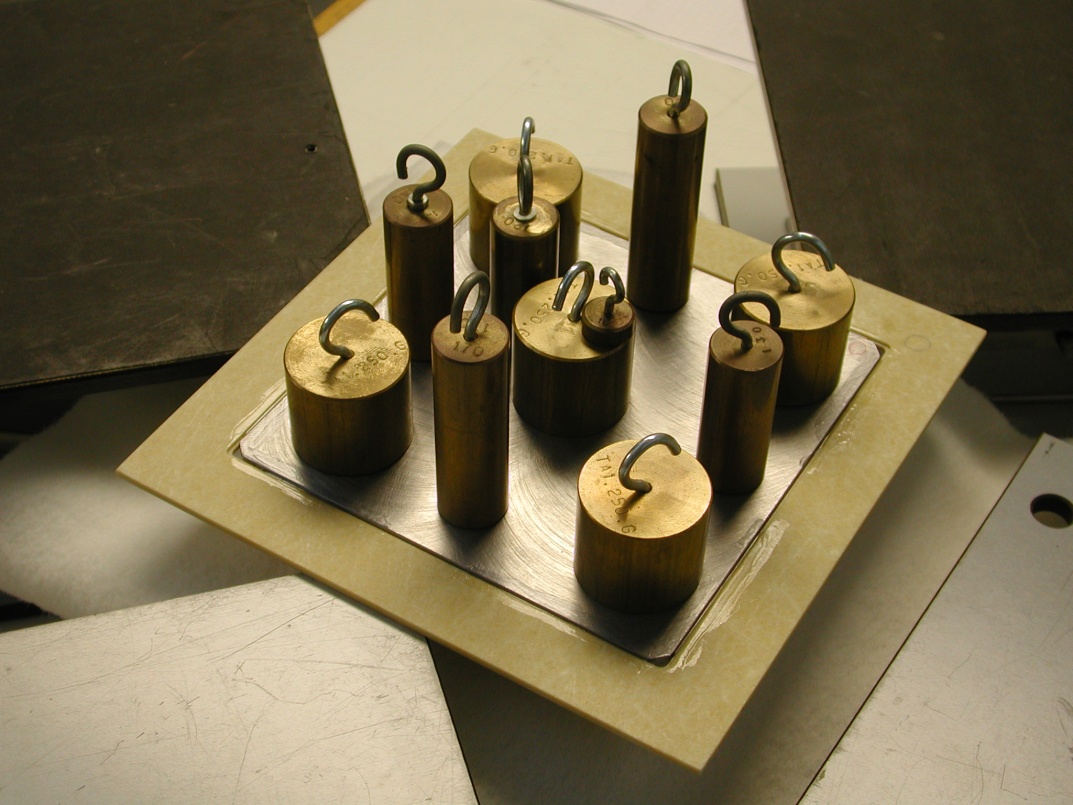 2Kg
During 24 hours
The tungsten plate can be easely removed from the frame while putting it in a methyl chloride bath (the test has been done).
7/10/2013
AIDA Presentation François-Xavier Nuiry
30
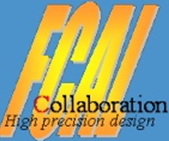 Next Step...C=0.5 mm
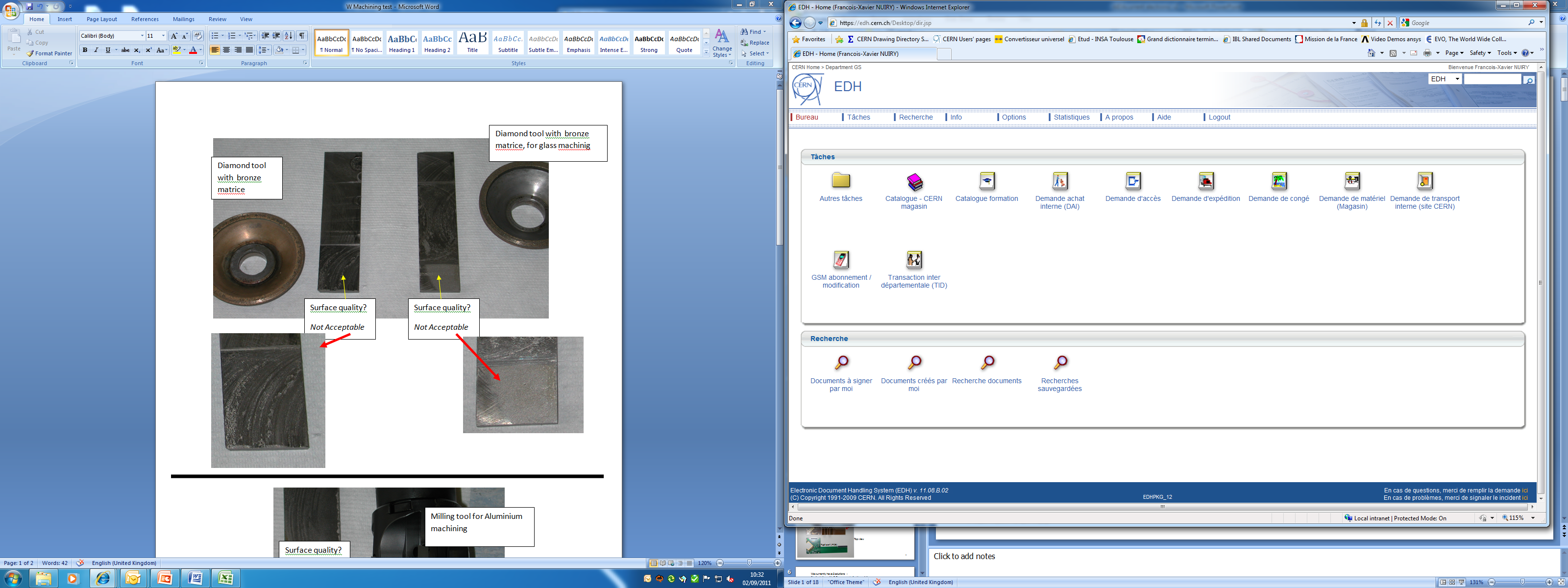 The most important for us:
Realising a flexible link between the sensor and the read out.

Something similar to this example:
Silicon sensor
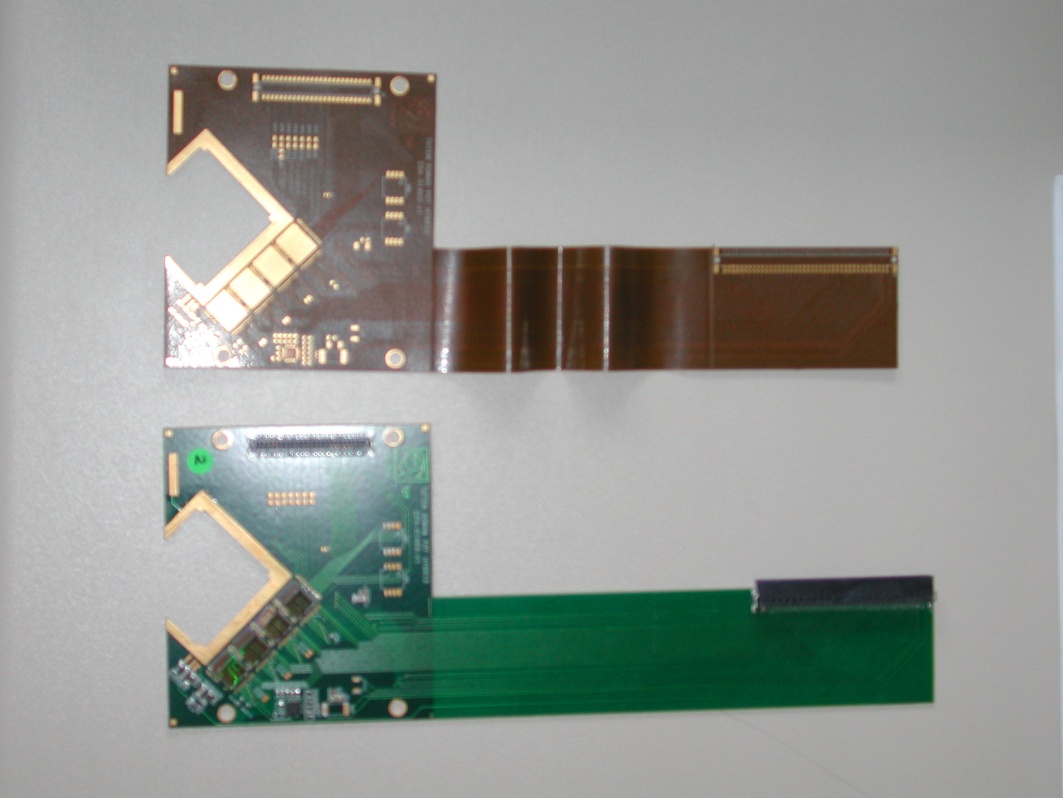 Connector for the read out
Flexible part
Rigid part (PCB)
7/10/2013
AIDA Presentation François-Xavier Nuiry
31